I WILL GO 
IN THE BOOK OF ACTS
Anthony Kent (kenta@gc.adventist.org)
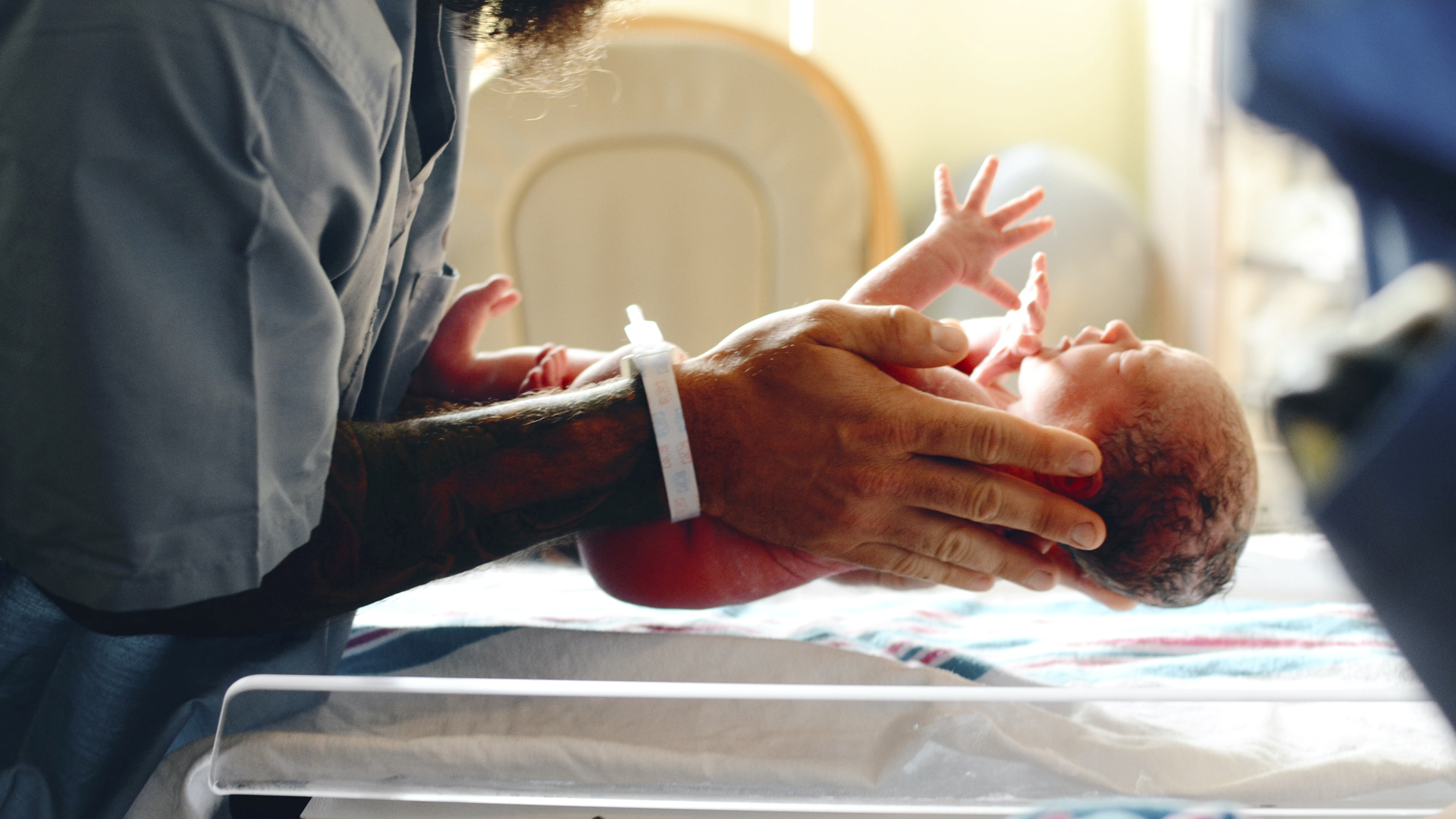 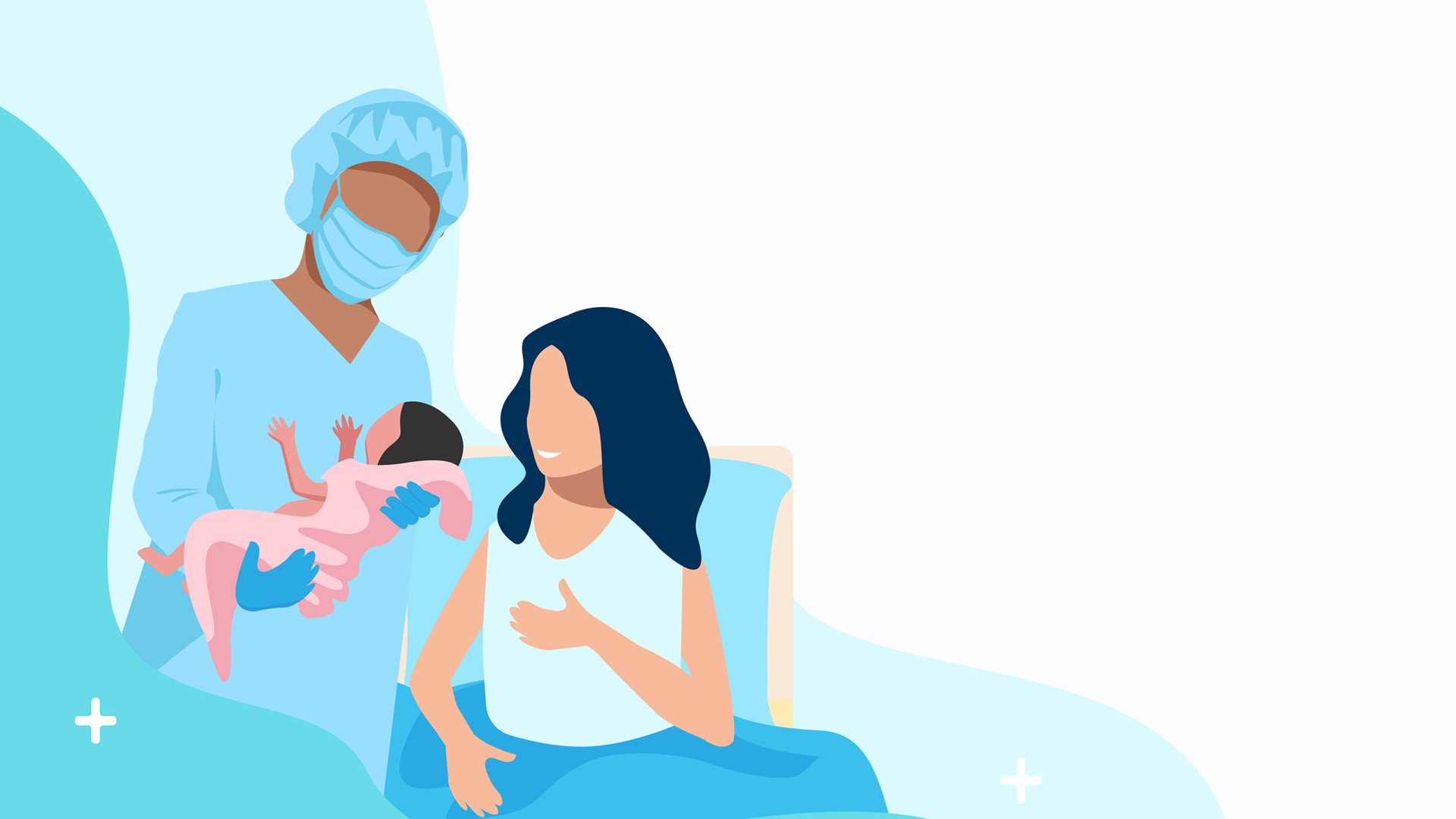 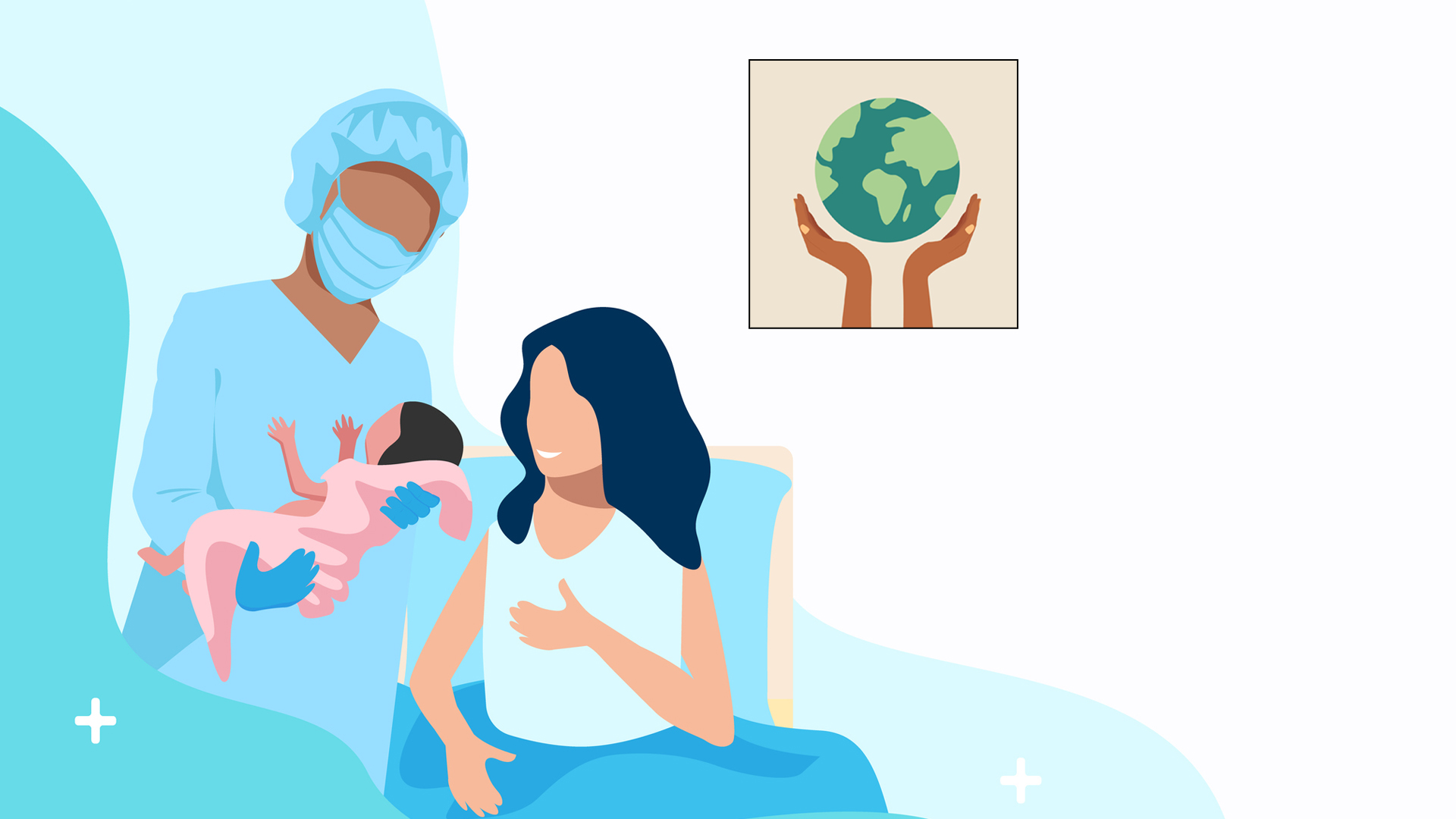 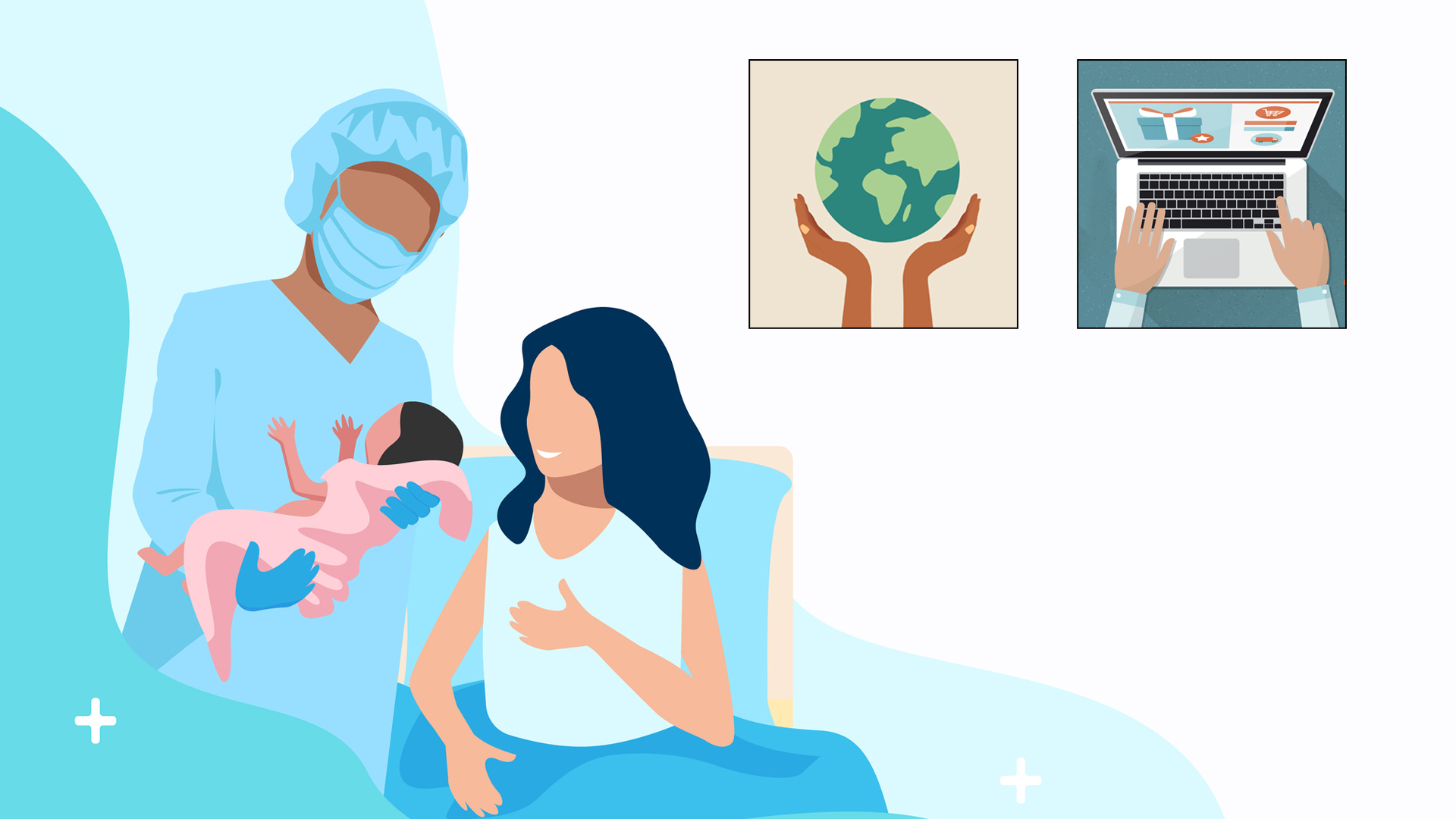 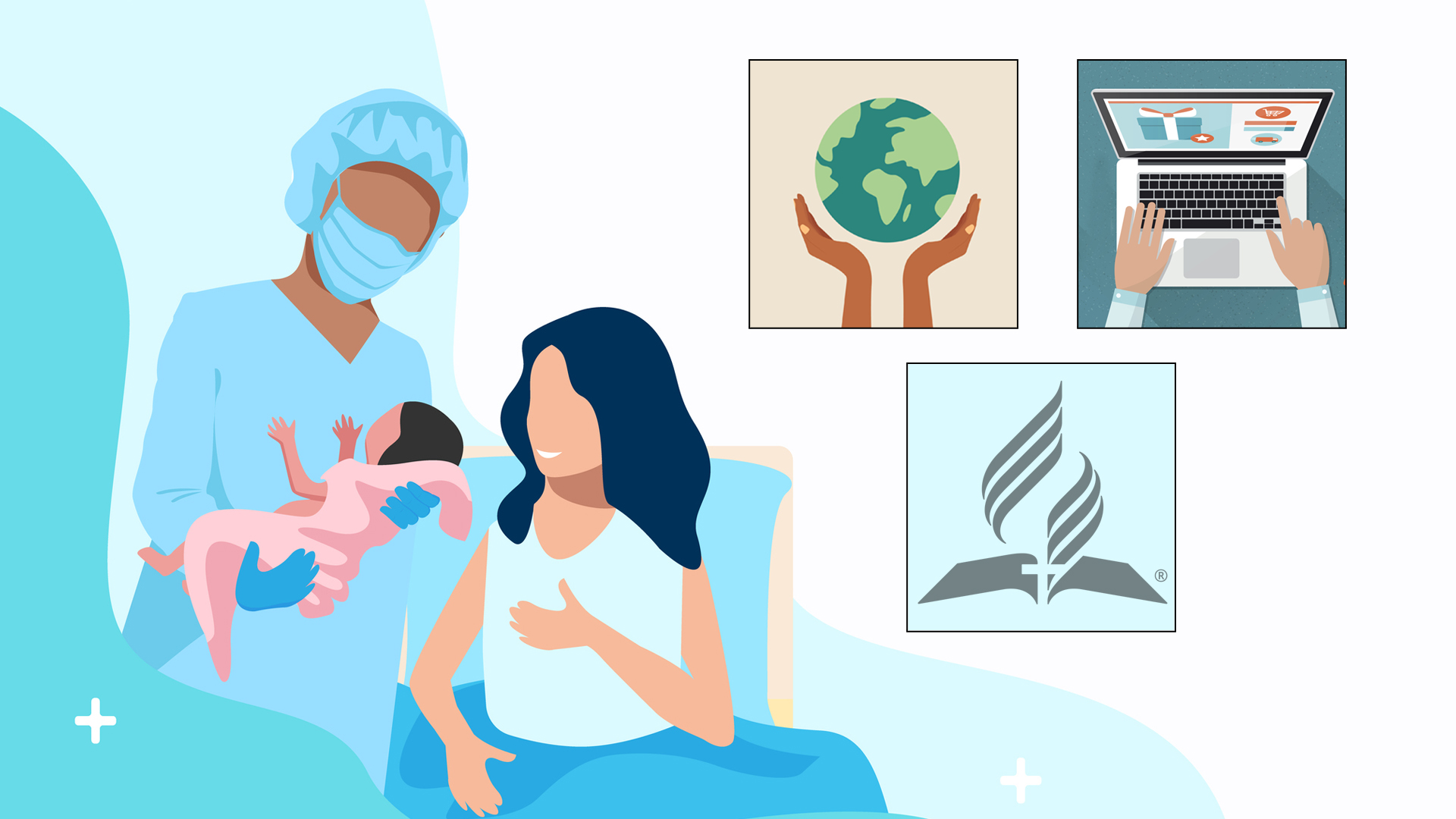 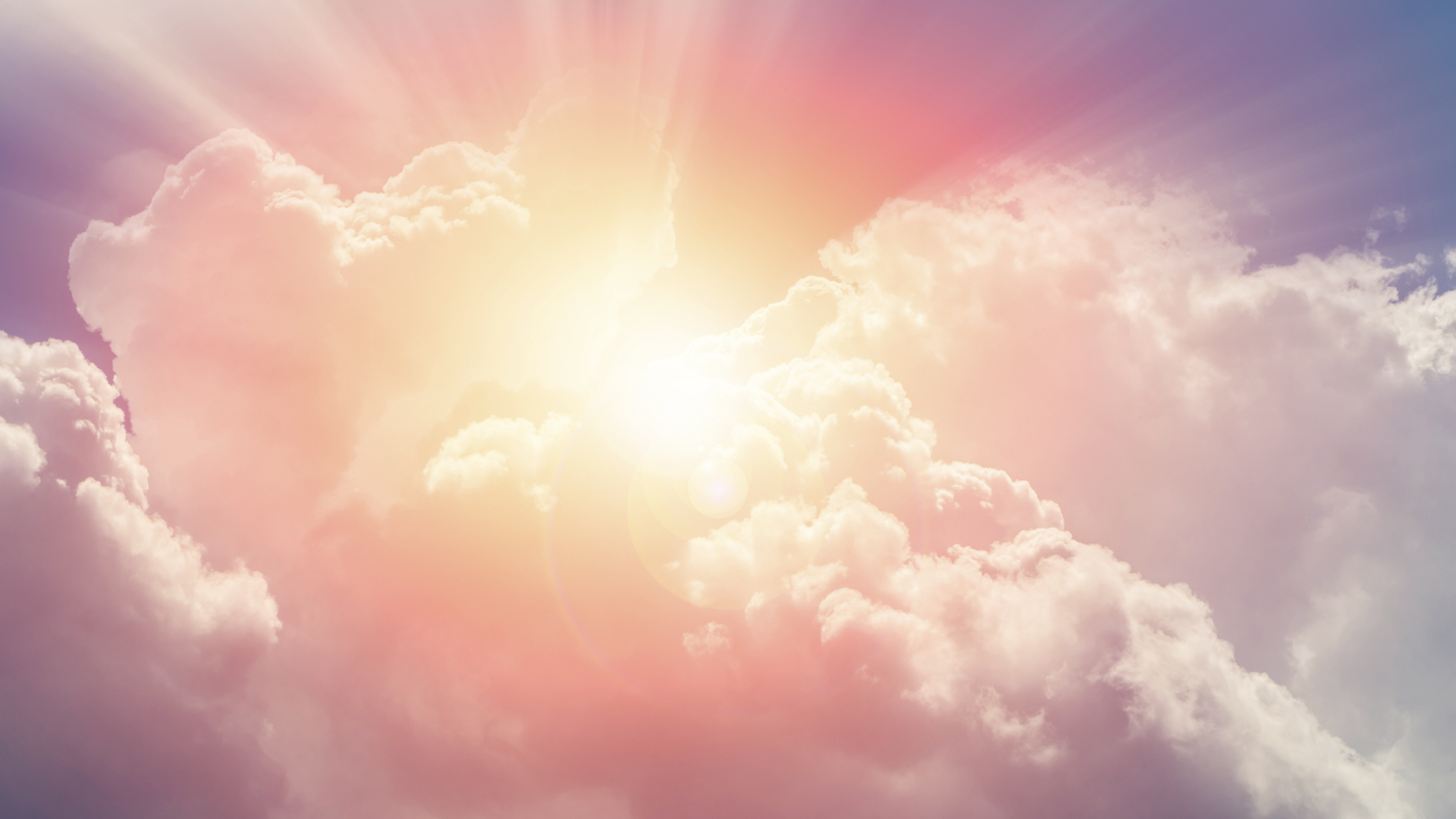 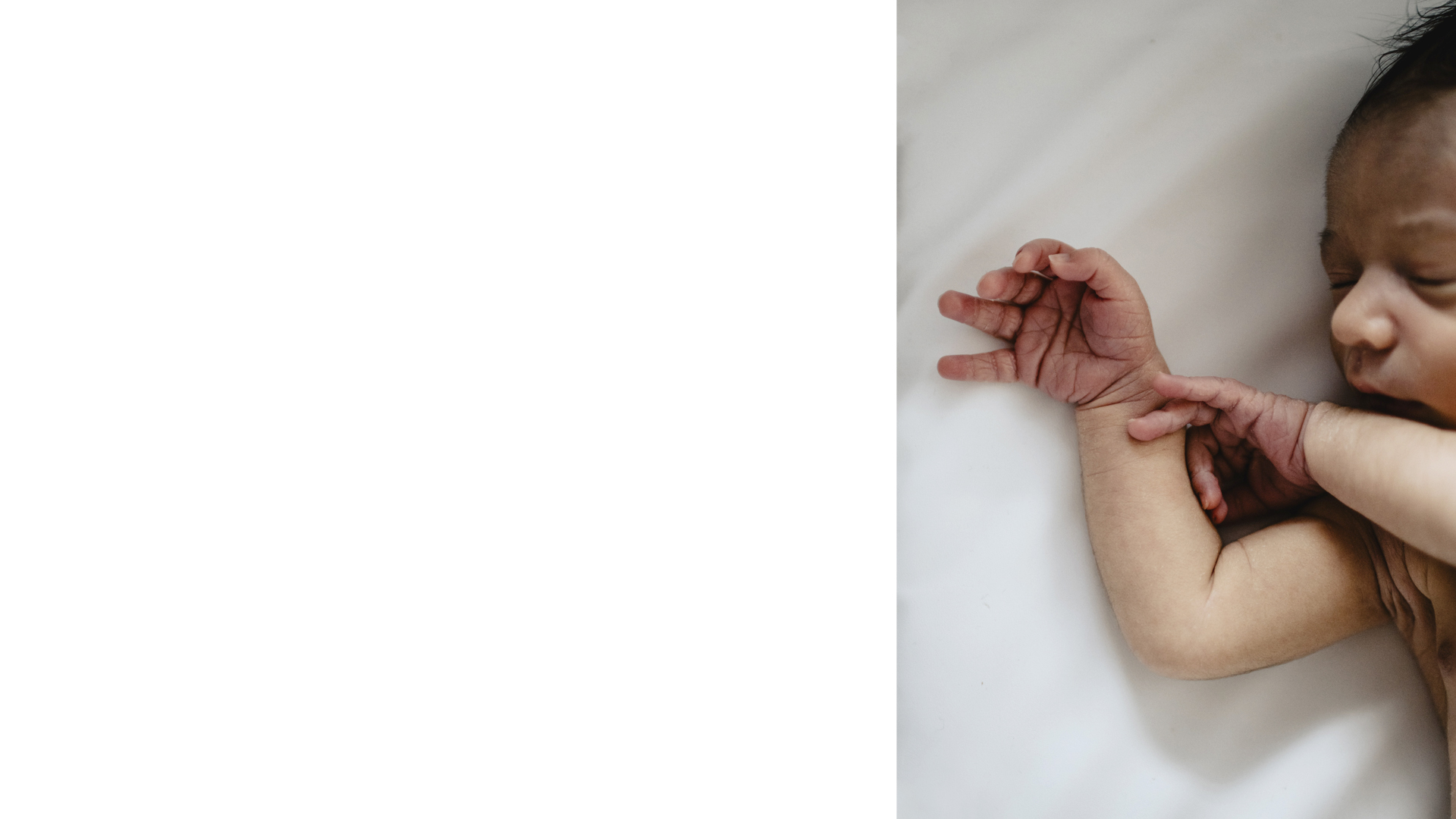 Every year seven times our current membership is born.
Most will be born in circumstances ambivalent or hostile to Christianity.
Most will be exploited 
Unaware that God’s love is free and never-ending
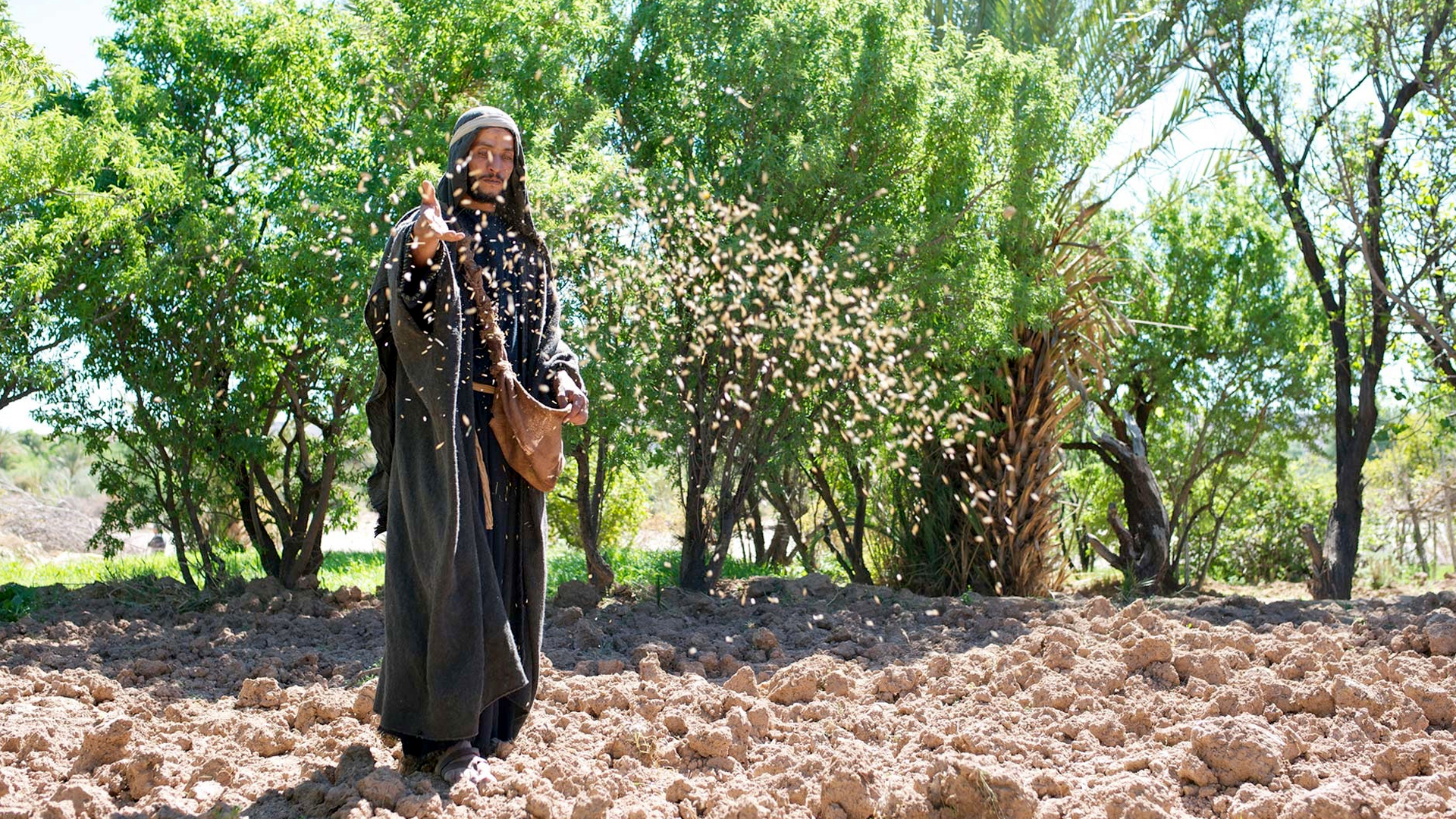 And when a great crowd was gathering and people from town after town came to him, he said in a parable, “A sower went out to sow his seed.
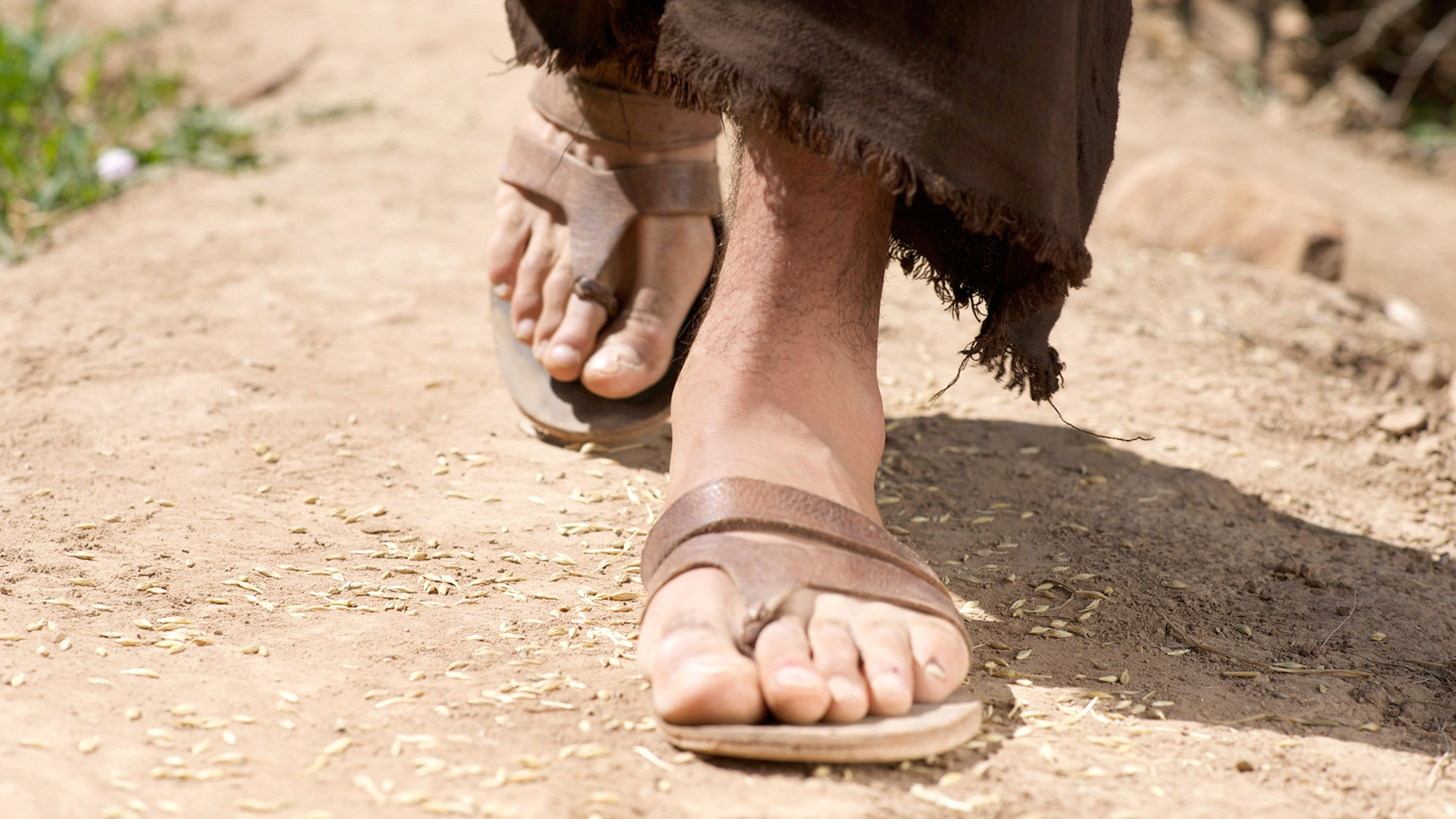 And as he sowed, some fell along the path and was trampled underfoot, and the birds of the air devoured it.
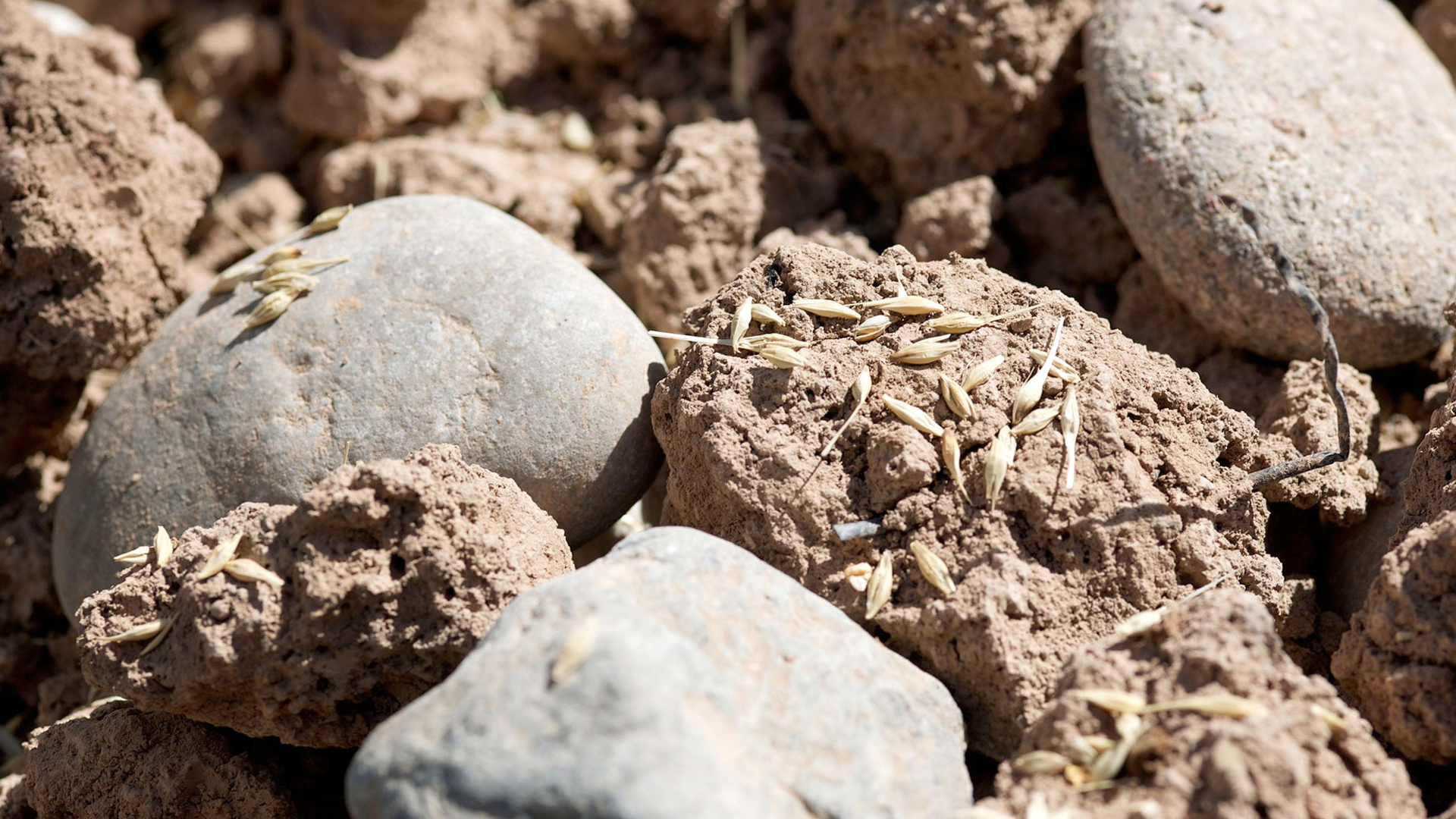 And some fell on the rock, and as it grew up, it withered away, because it had no moisture.
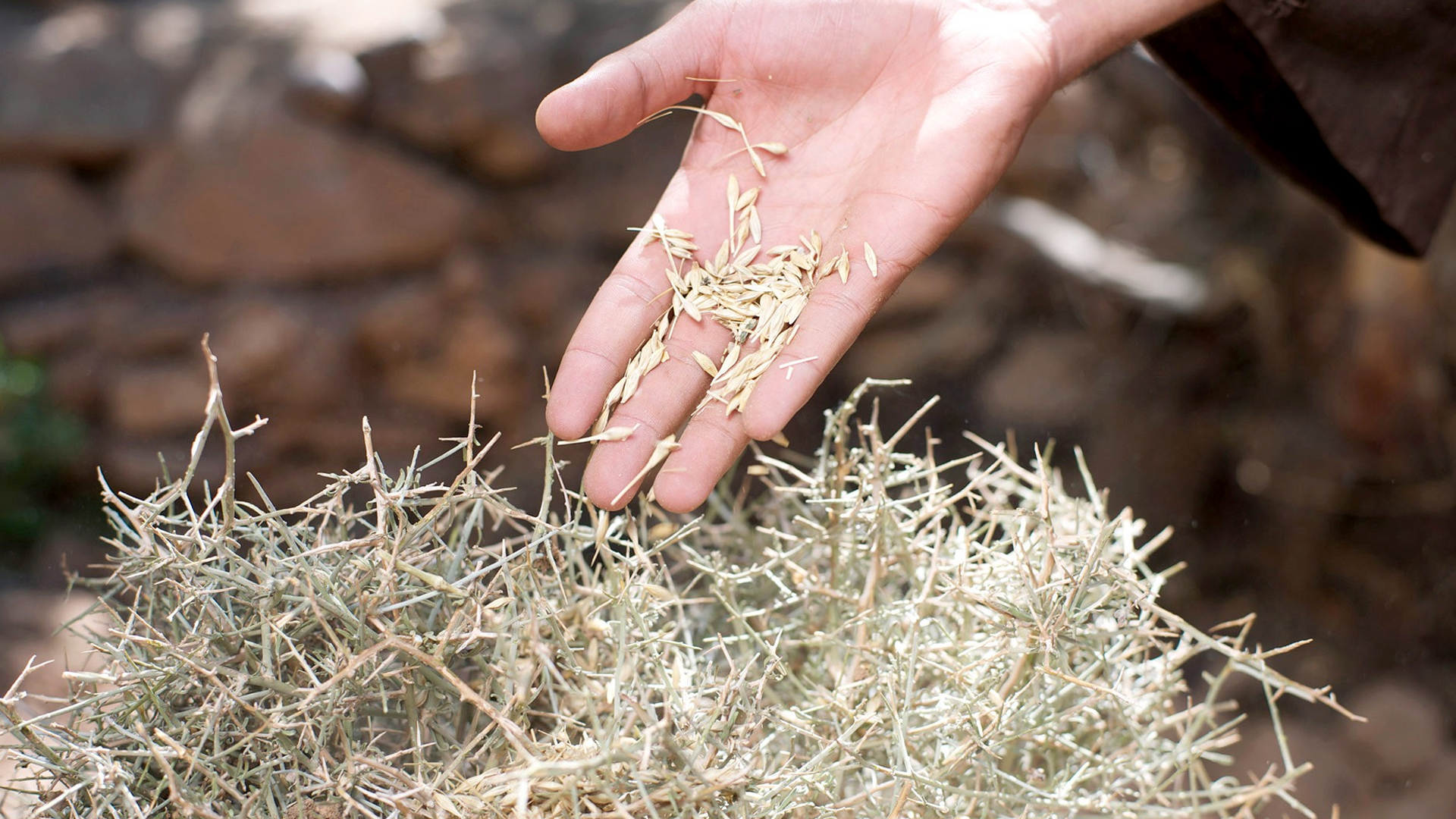 And some fell among thorns, and the thorns grew up with it and choked it.
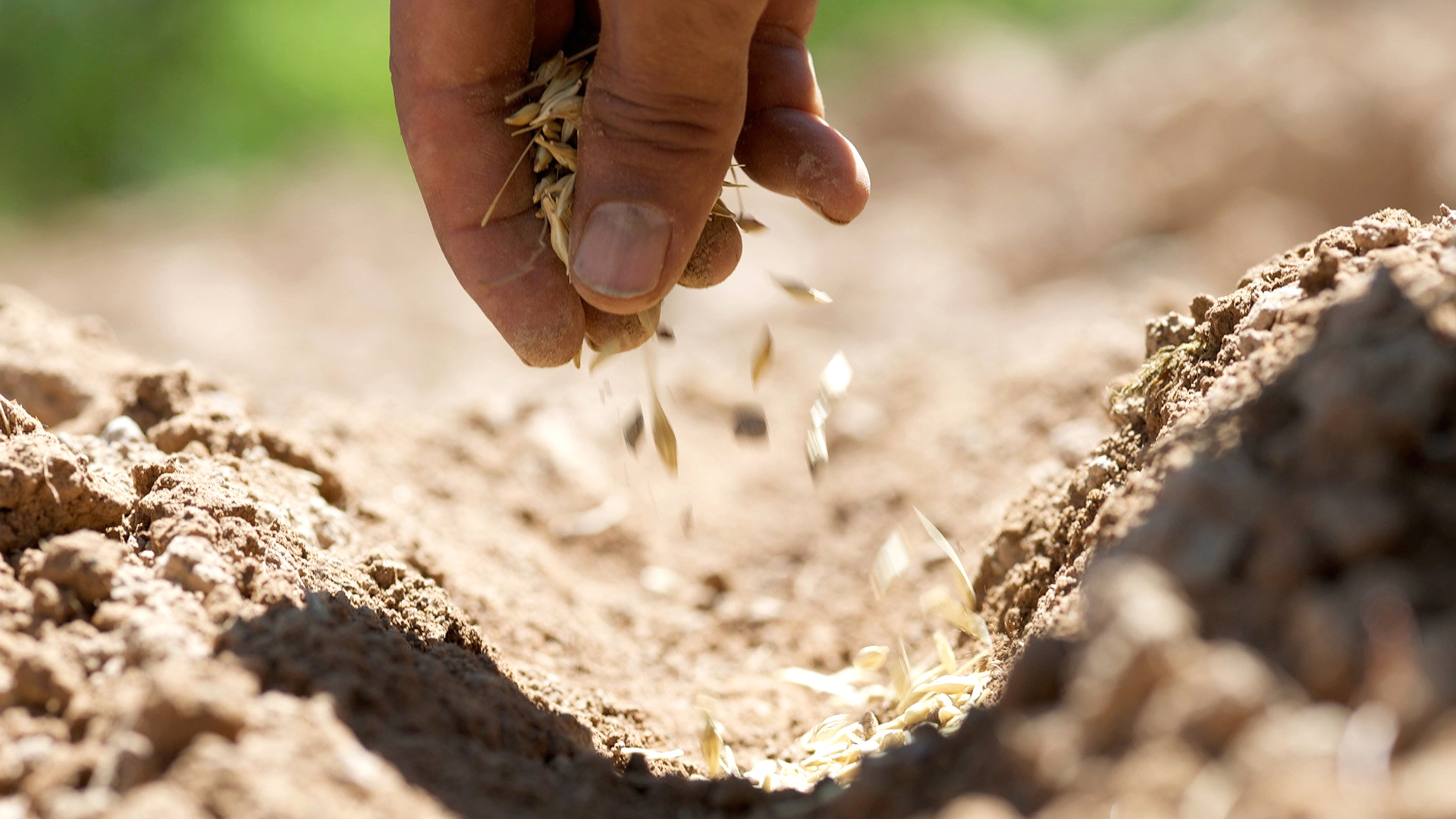 And some fell into good soil and grew and yielded a hundredfold.”
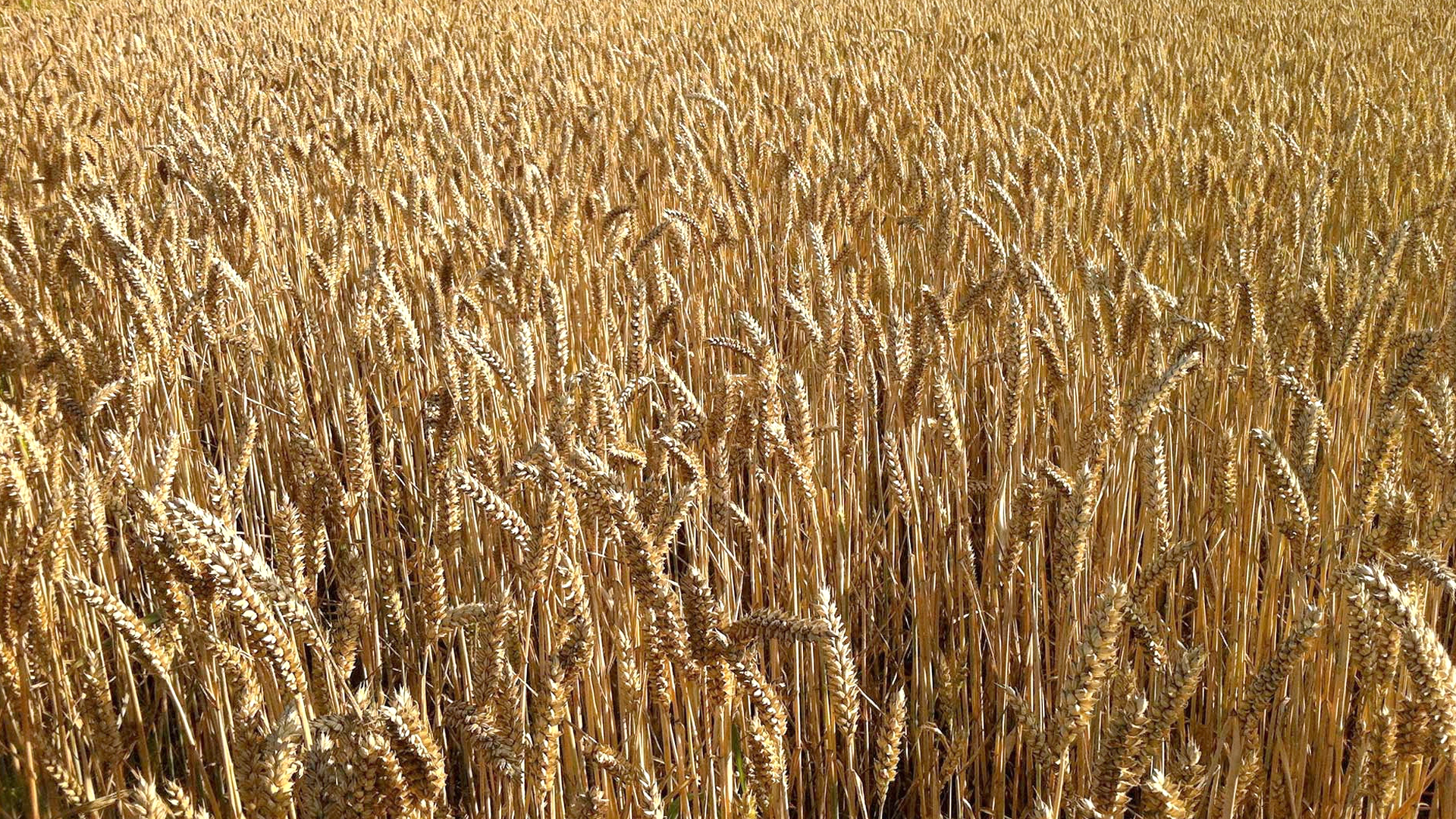 As he said these things, he called out, “He who has ears to hear, let him hear.”   Luke 8:4-15, ESV
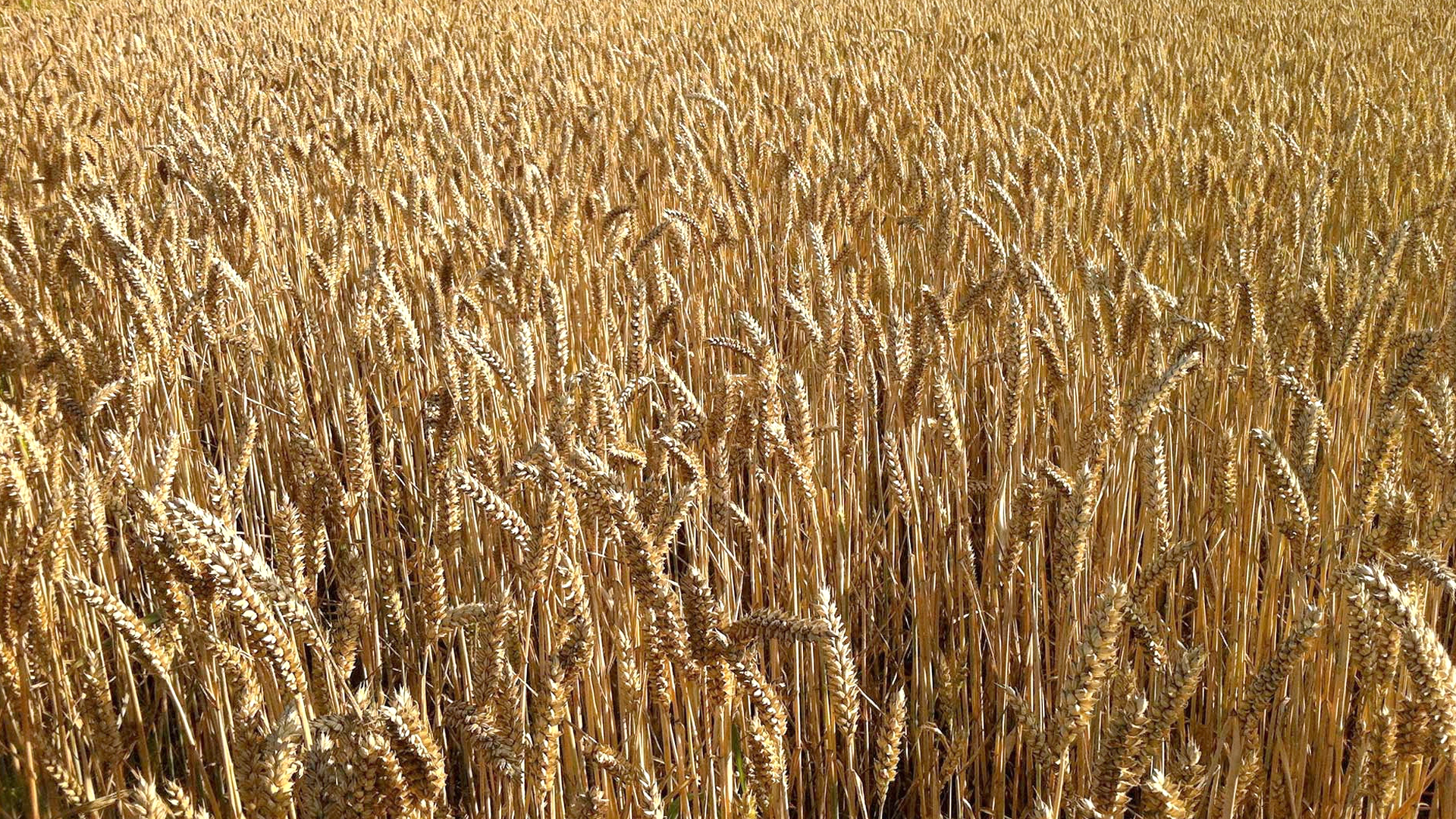 And when his disciples asked him what this parable meant, he said, “To you it has been given to know the secrets of the kingdom of God, but for others they are in parables, so that ‘seeing they may not see, and hearing they may not understand.’ Now the parable is this: The seed is the word of God. The ones along the path are those who have heard; then the devil comes and takes away the word from their hearts, so that they may not believe and be saved.
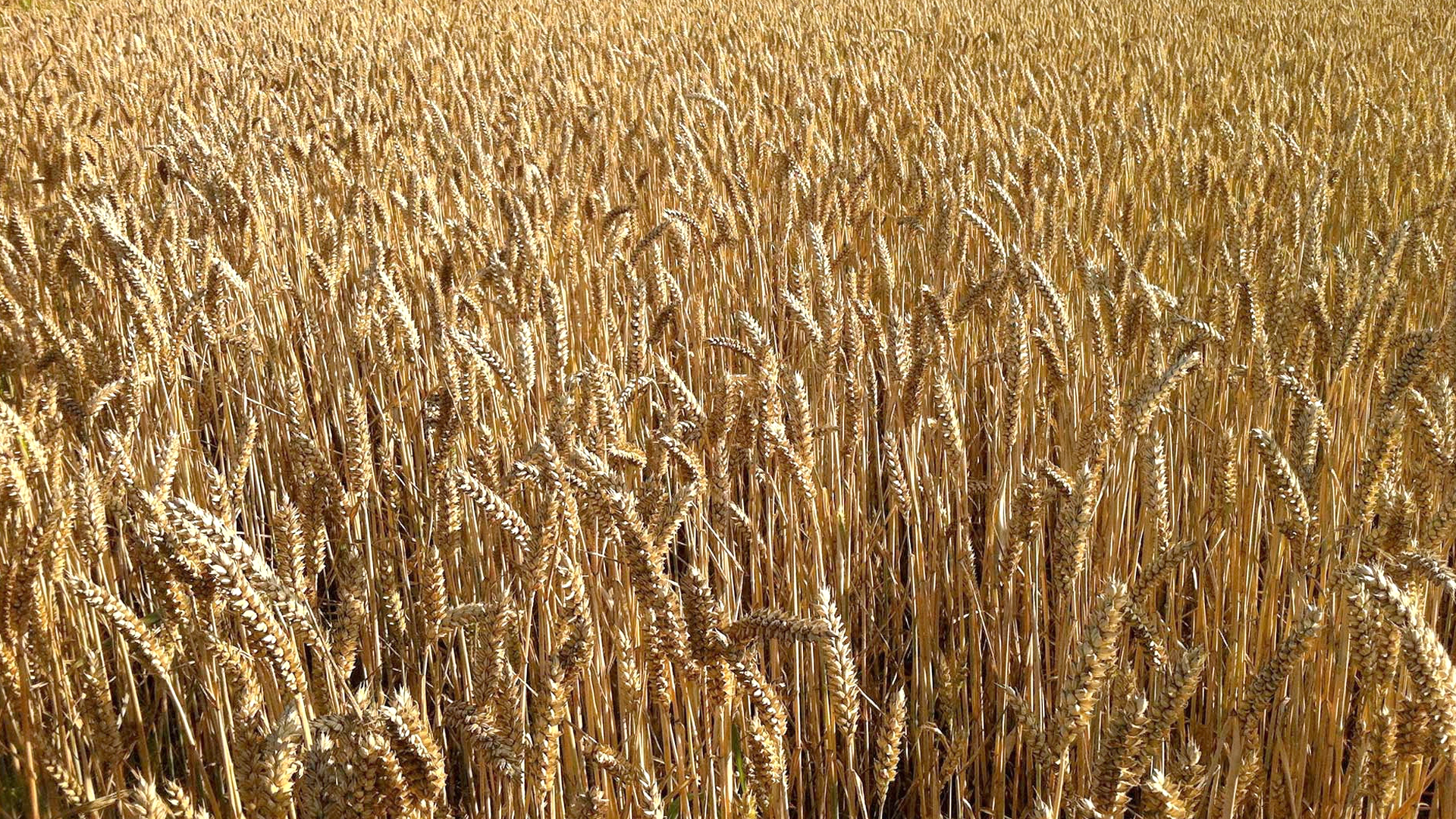 And the ones on the rock are those who, when they hear the word, receive it with joy. But these have no root; they believe for a while, and in time of testing fall away. And as for what fell among the thorns, they are those who hear, but as they go on their way they are choked by the cares and riches and pleasures of life, and their fruit does not mature. As for that in the good soil, they are those who, hearing the word, hold it fast in an honest and good heart, and bear fruit with patience. Luke 8:4-15, ESV
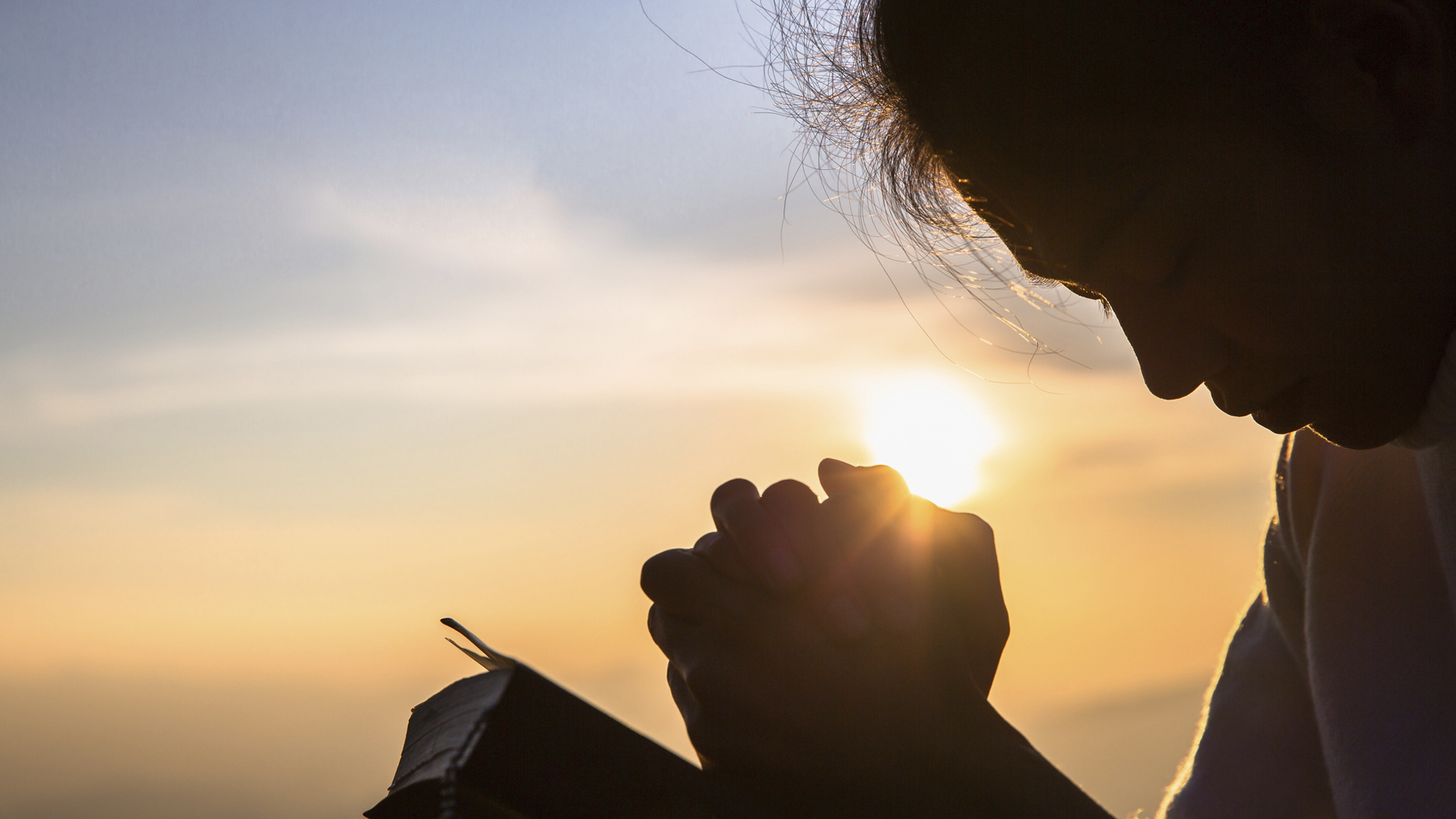 For the wages of sin is death, but the free gift of God is eternal life in Christ Jesus our Lord.   Romans 6:23, ESV
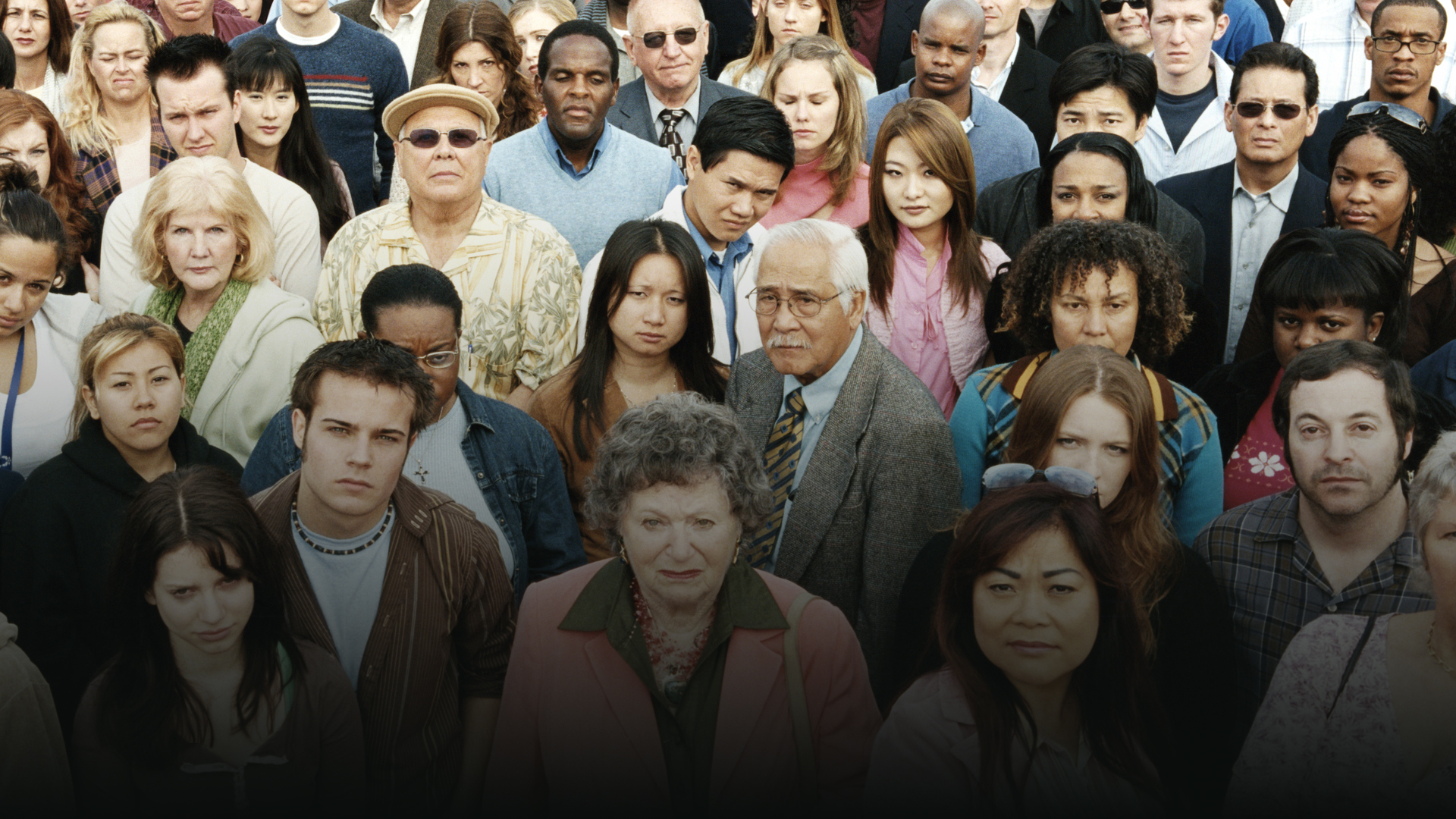 For “everyone who calls on the name of the Lord will be saved.”How then will they call on him in whom they have not believed? And how are they to believe in him of whom they have never heard? And how are they to hear without someone preaching?  And how are they to preach unless they are sent? As it is written, “How beautiful are the feet of those who preach the good news!” Romans 10:13-15, ESV
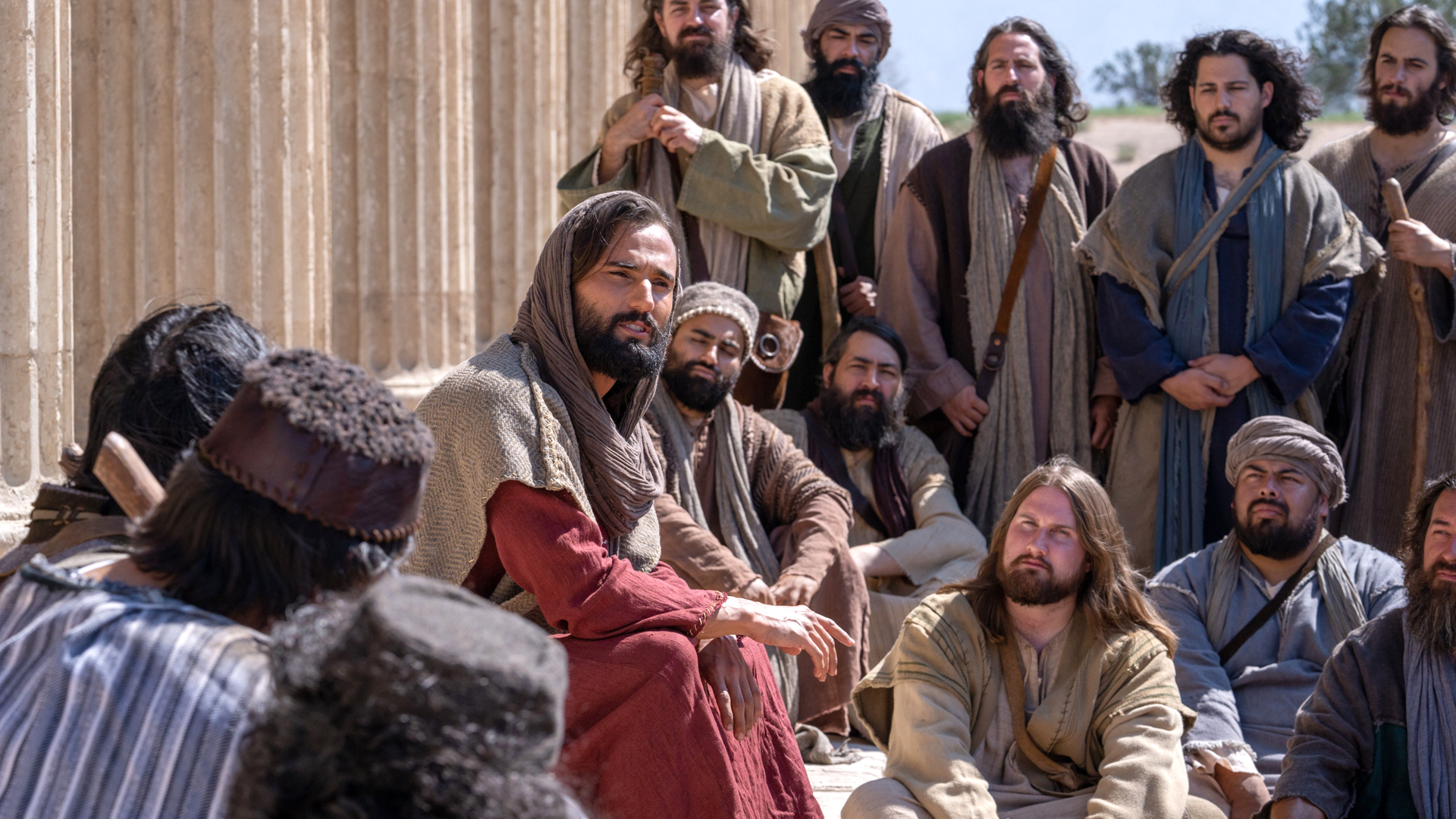 Their Jewish brothers and sisters opposed them.
Rome was ruthless towards anything resembling a rival to Caesar or Roman authority.
Travel was slow, dangerous, and laborious.
Communication was limited.
Short life-expectancy
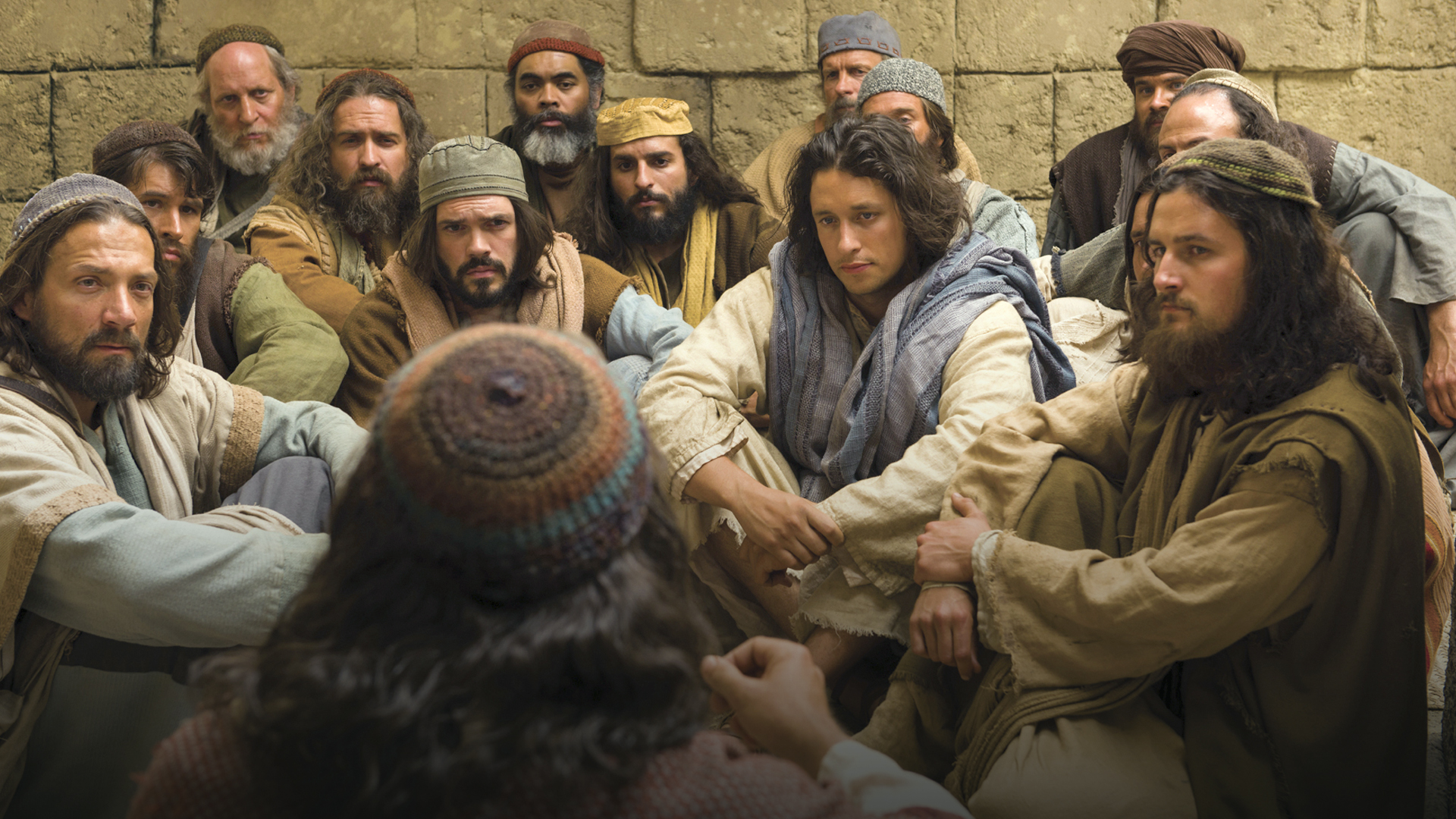 WHAT DID THEY HAVE?
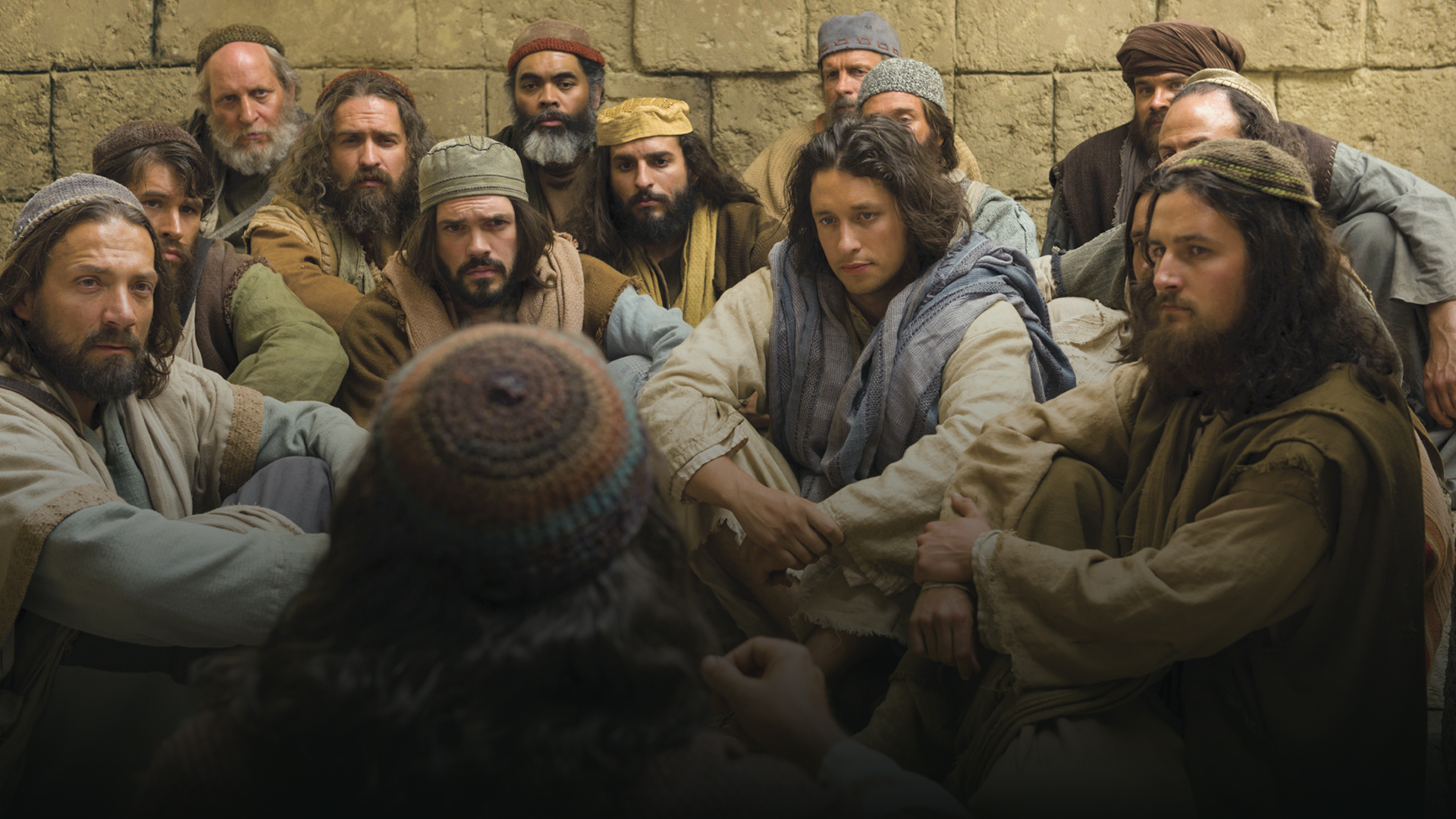 They had the assurance of a commission by Jesus Himself.
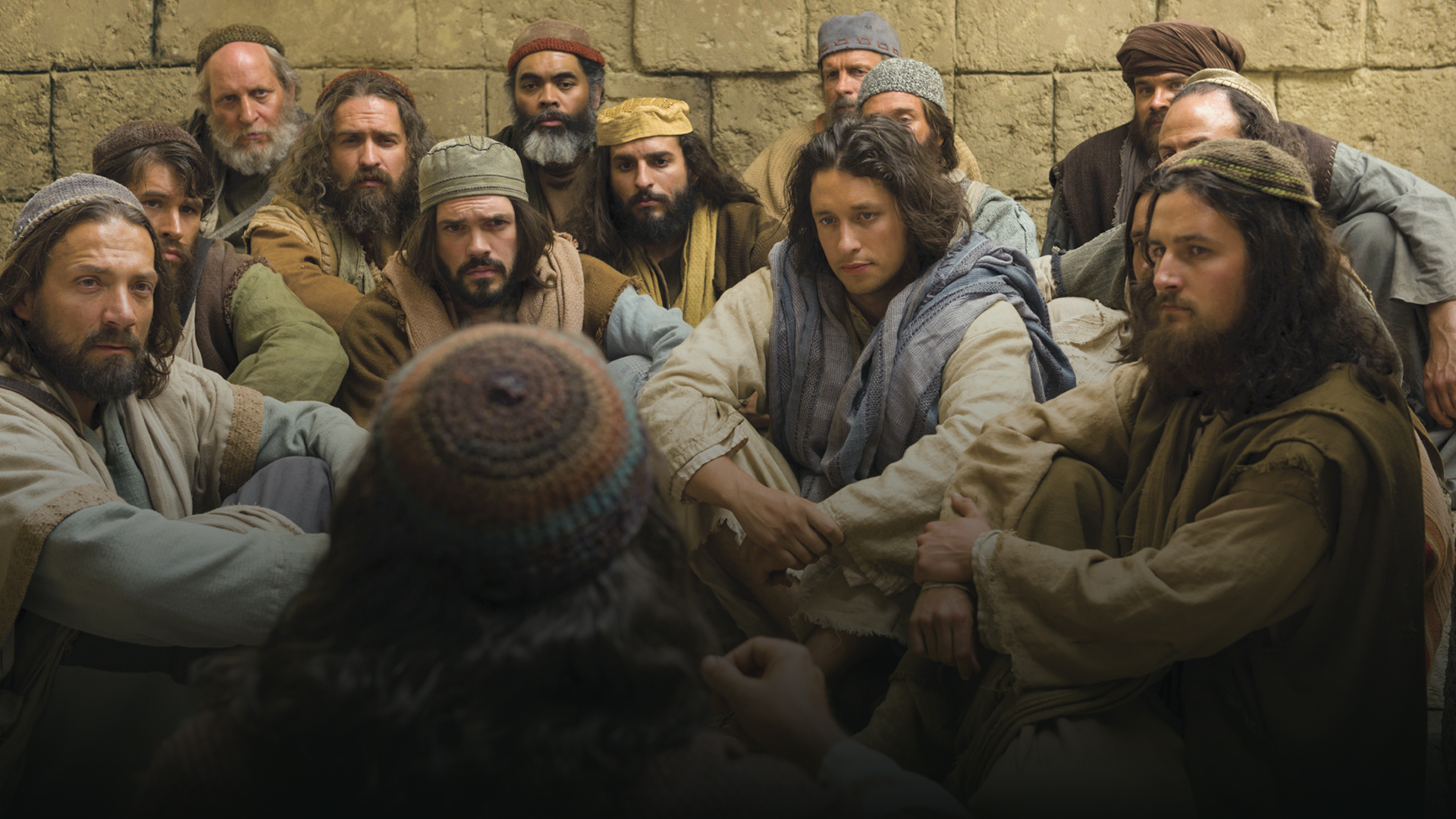 They had the assurance of a commission by Jesus Himself.
And Jesus came and said to them, “All authority in heaven and on earth has been given to me. Go therefore and make disciples of all nations, baptizing them in the name of the Father and of the Son and of the Holy Spirit, teaching them to observe all that I have commanded you. And behold, I am with you always, to the end of the age.”
                                                                                                       Matthew 28:19-20, ESV
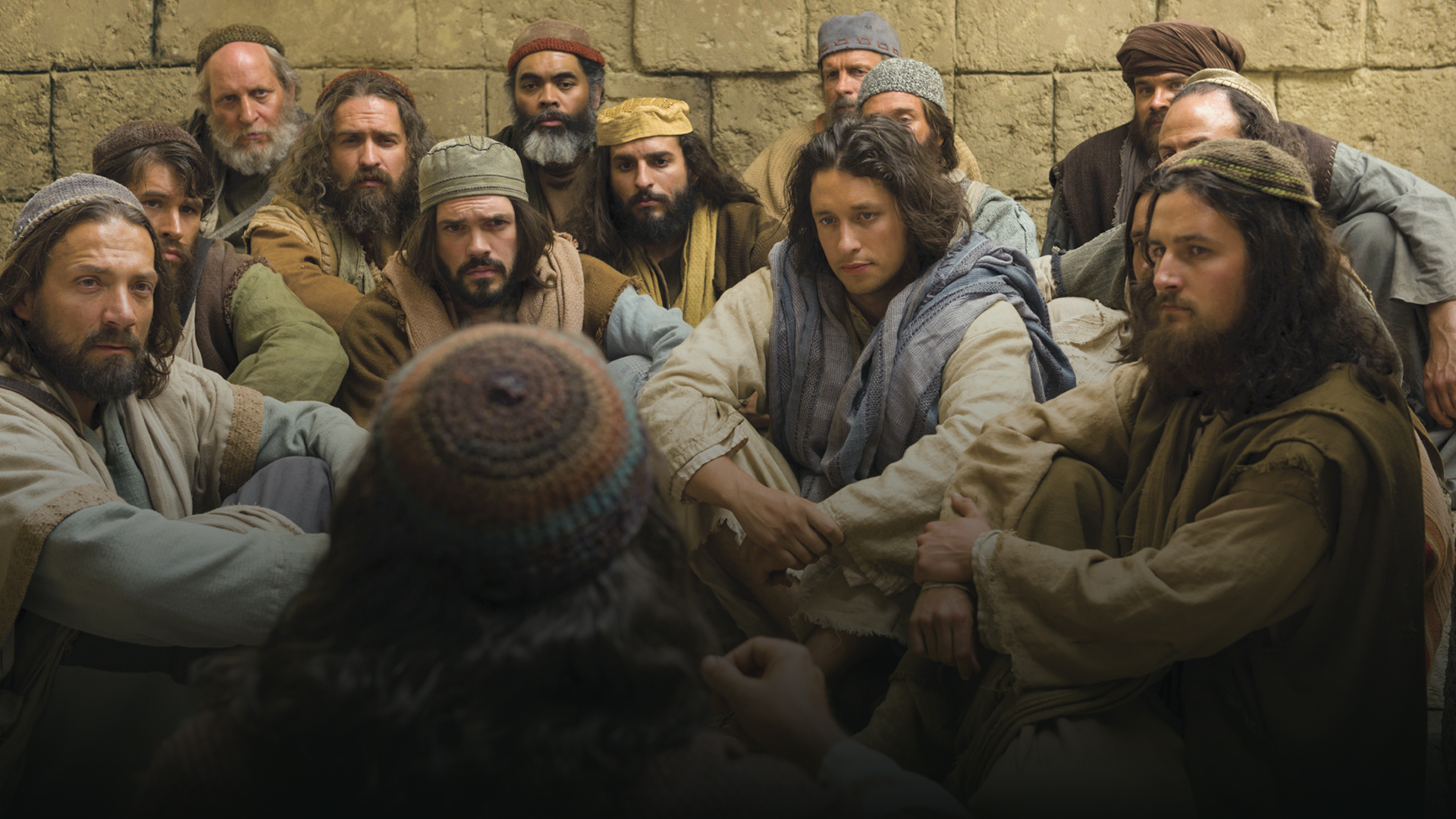 They were promised the Holy Spirit.
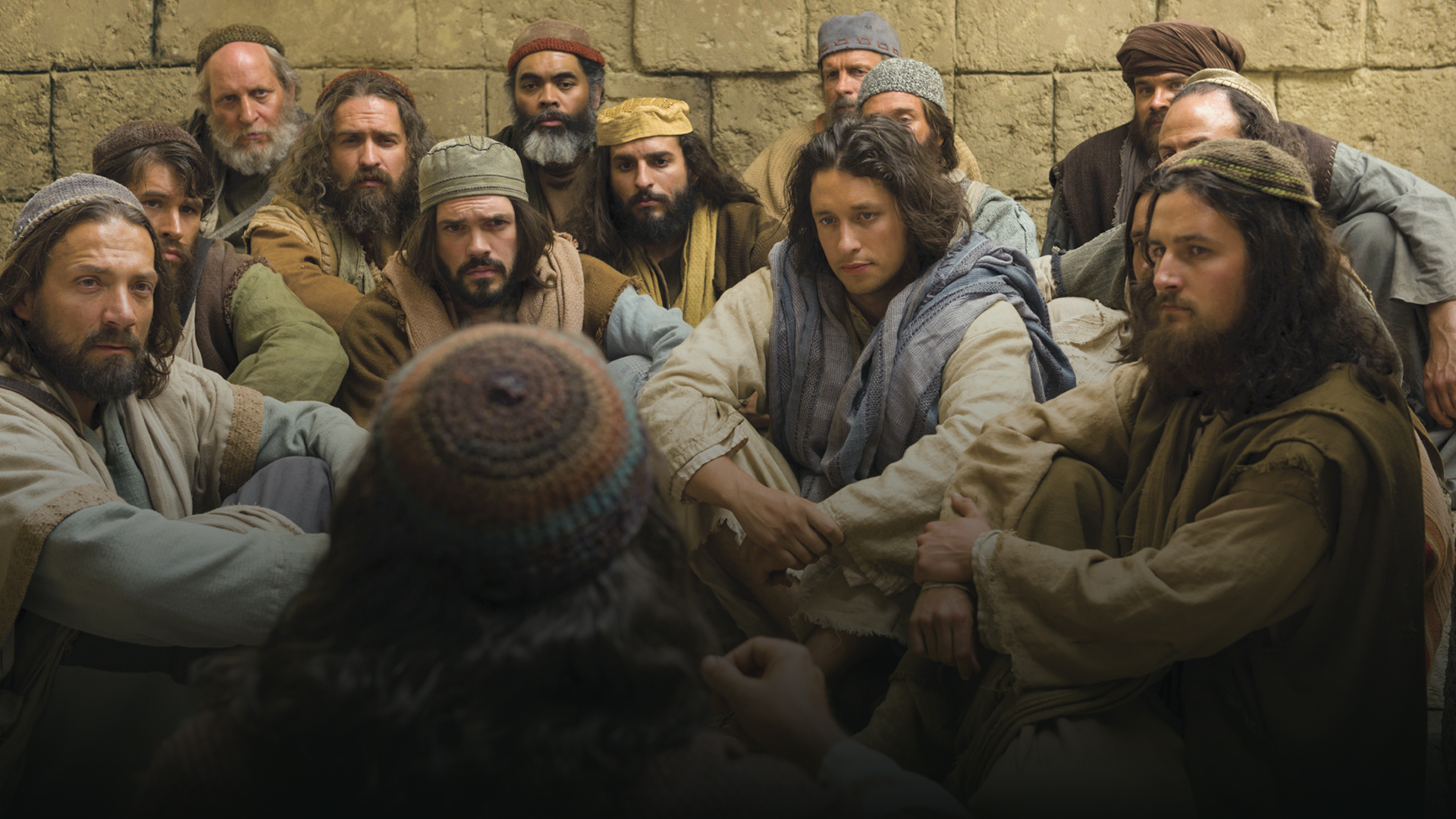 They were promised the Holy Spirit.
But you will receive power when the Holy Spirit has come upon you, and you will be my witnesses in Jerusalem and in all Judea and Samaria, and to the end of the earth. Acts 1:8, ESV
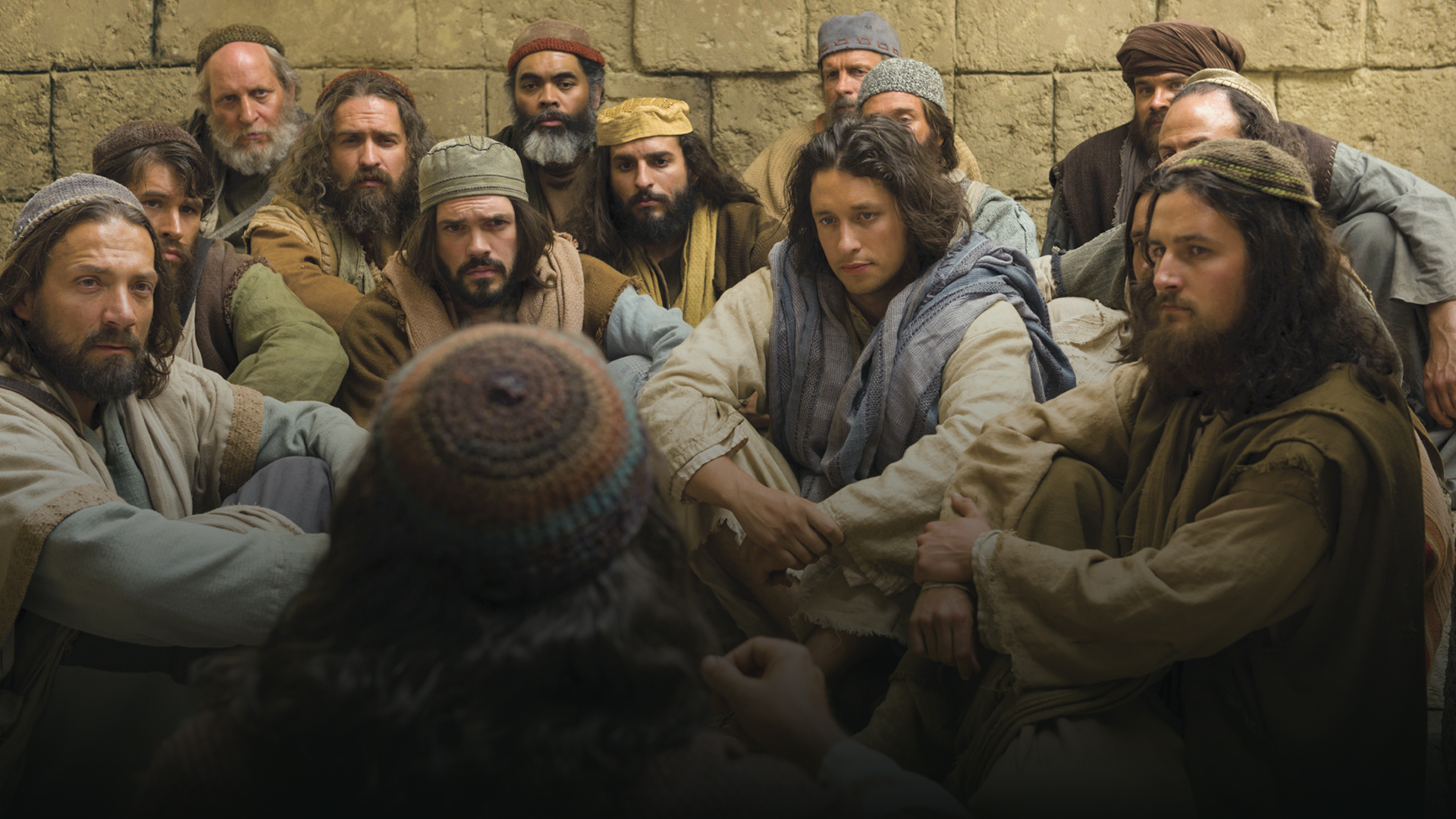 They were given the Holy Spirit.
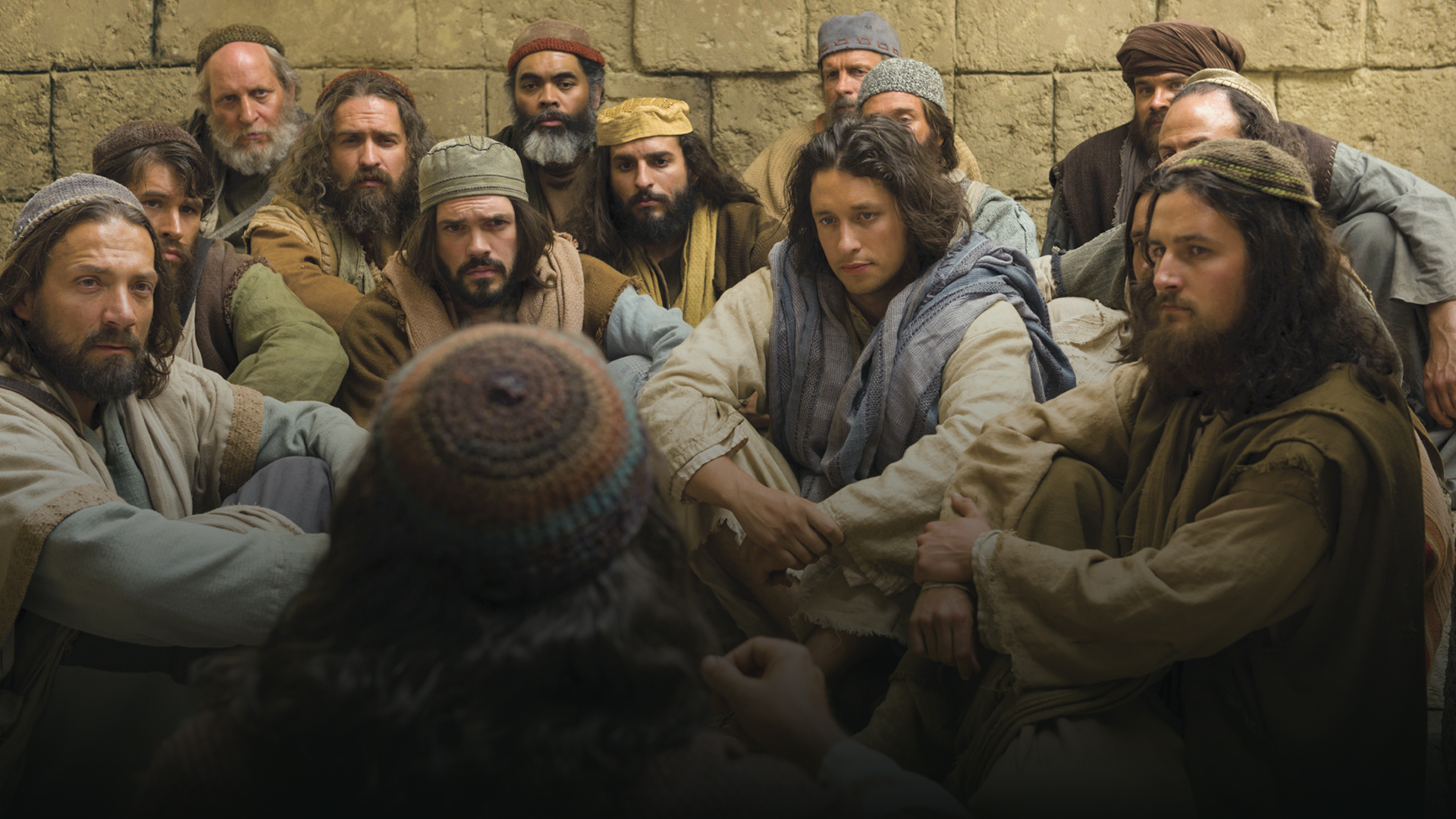 They were given the Holy Spirit.
And suddenly there came from heaven a sound like a mighty rushing wind, and it filled the entire house where they were sitting. And divided tongues as of fire appeared to them and rested on each one of them. And they were all filled with the Holy Spirit and began to speak in other tongues as the Spirit gave them utterance. Acts 2:2-4, ESV
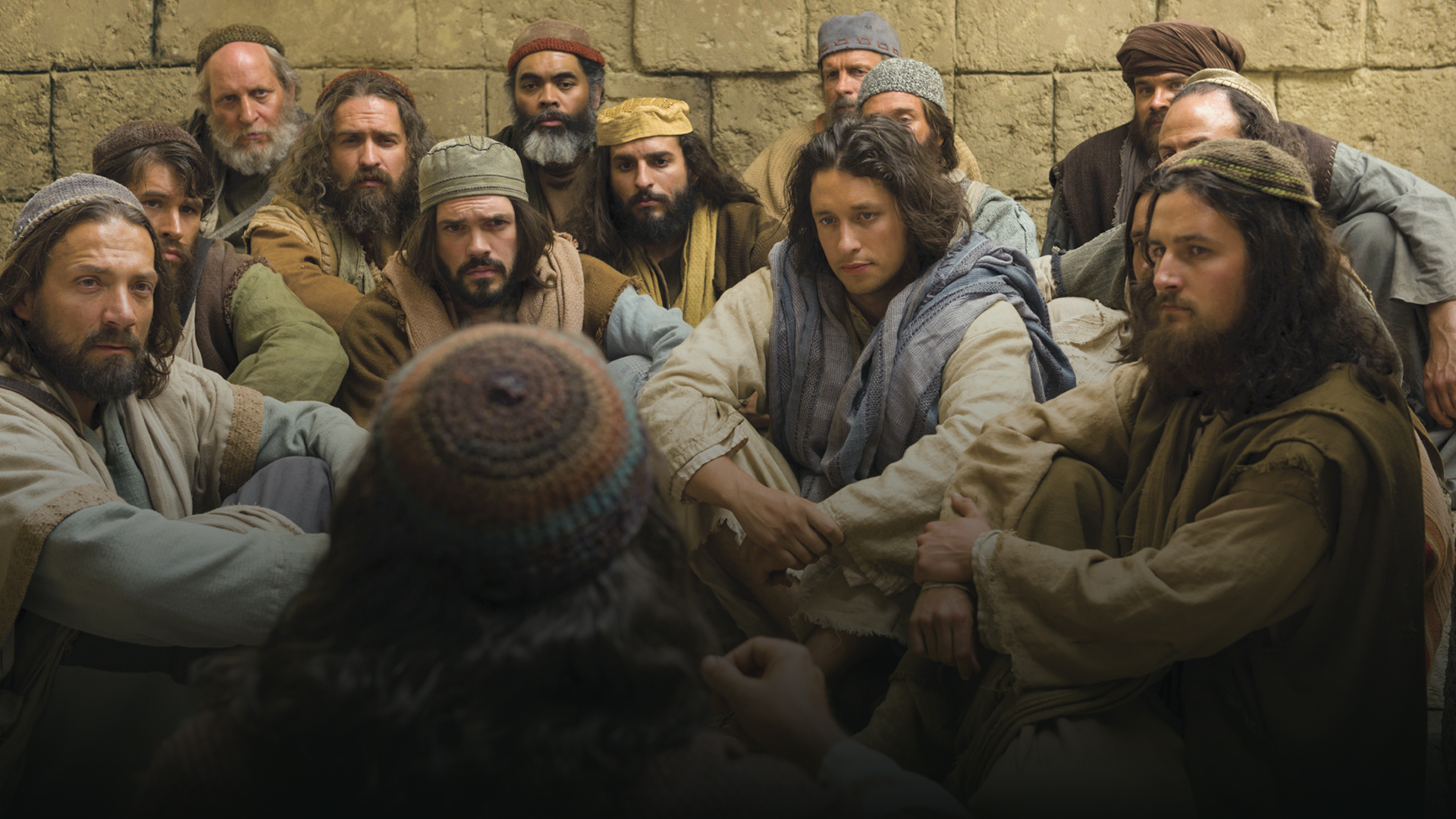 The Holy Spirit was poured out on Gentiles!
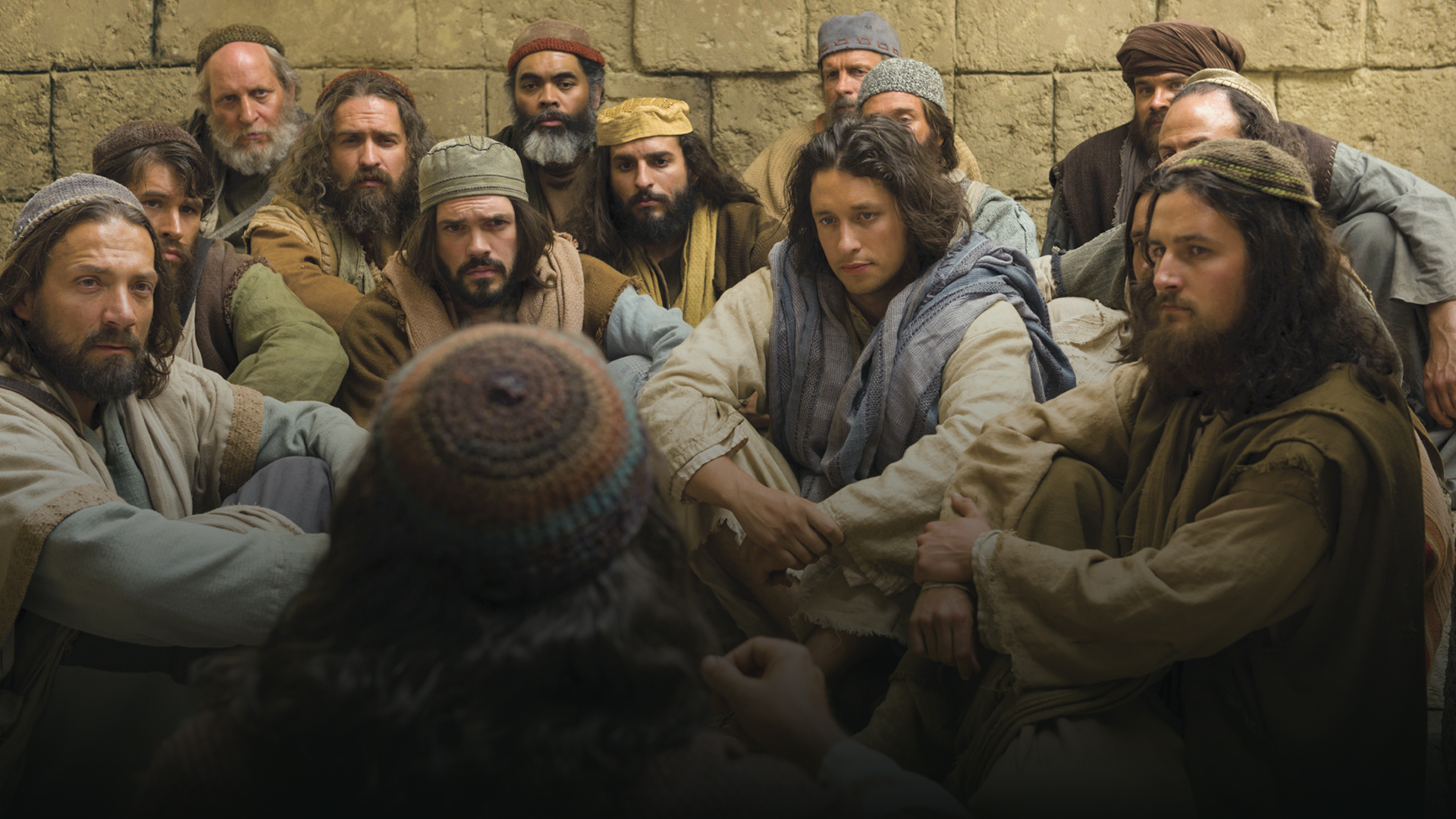 The Holy Spirit was poured out on Gentiles!
And the believers from among the circumcised who had come with Peter were amazed, because the gift of the Holy Spirit was poured out even on the Gentiles. Acts 10:45, ESV
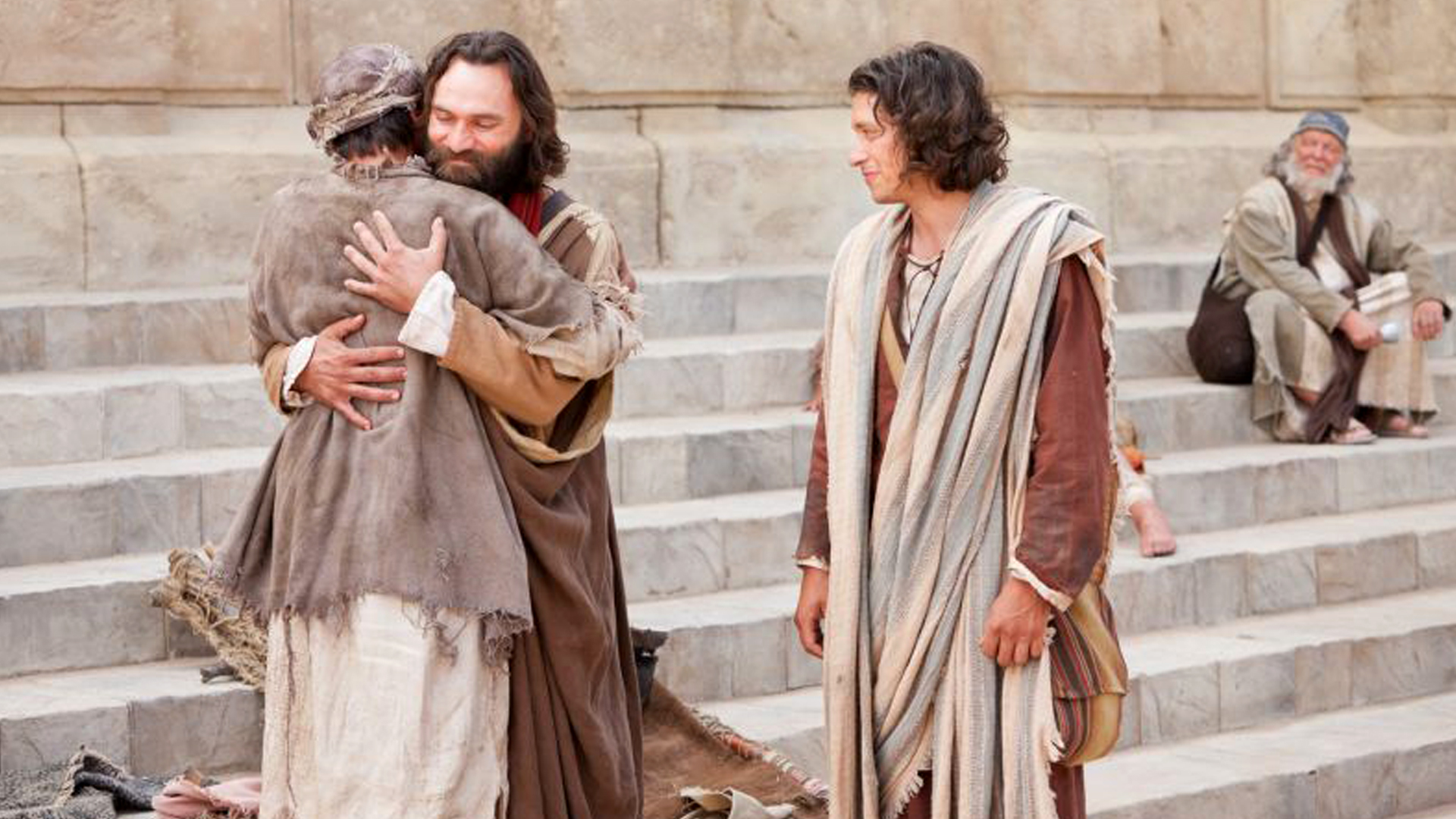 If you then, who are evil, know how to give good gifts to your children, how much more will the heavenly Father give the Holy Spirit to those who ask him! Luke 11:13, ESV
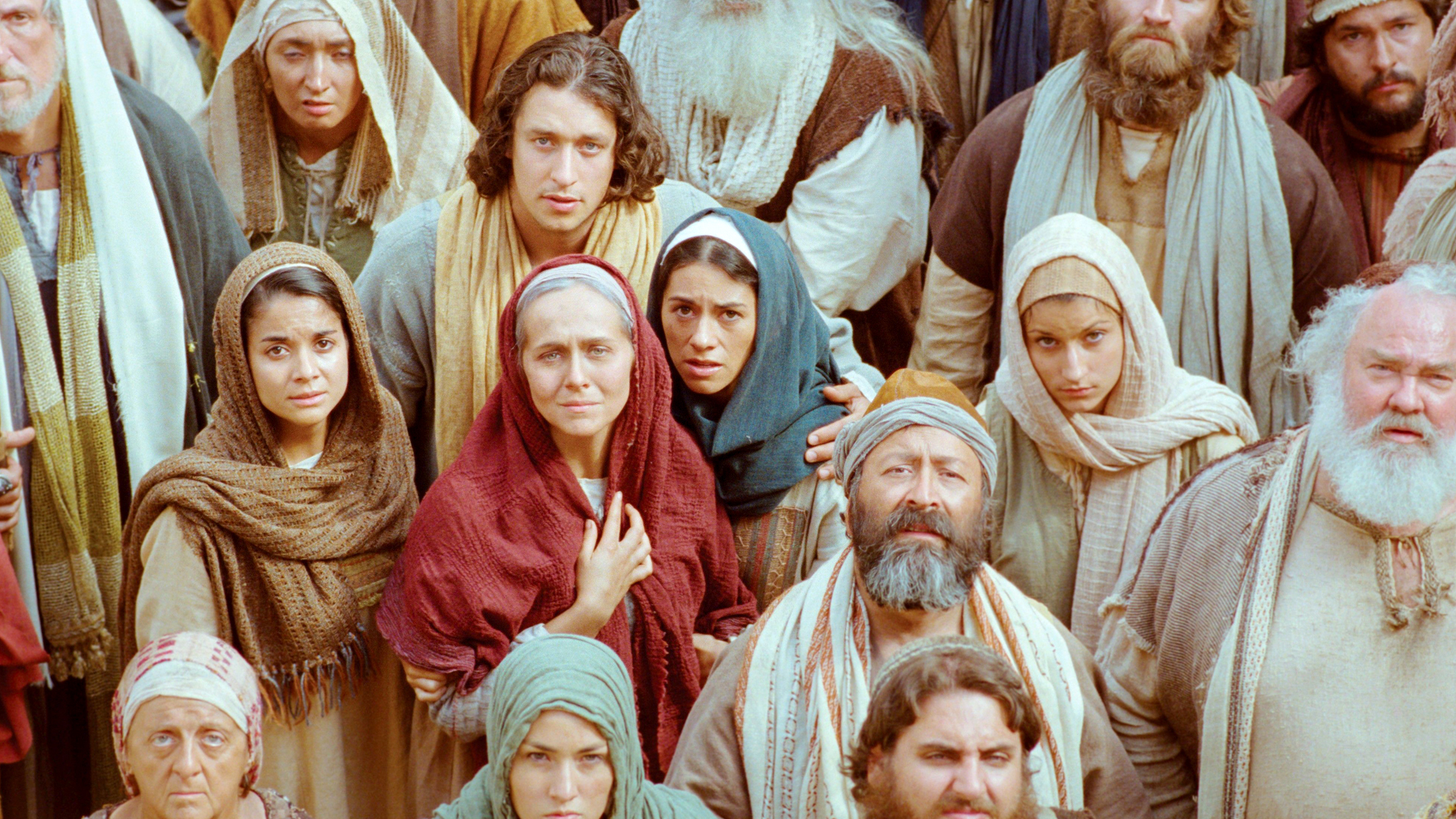 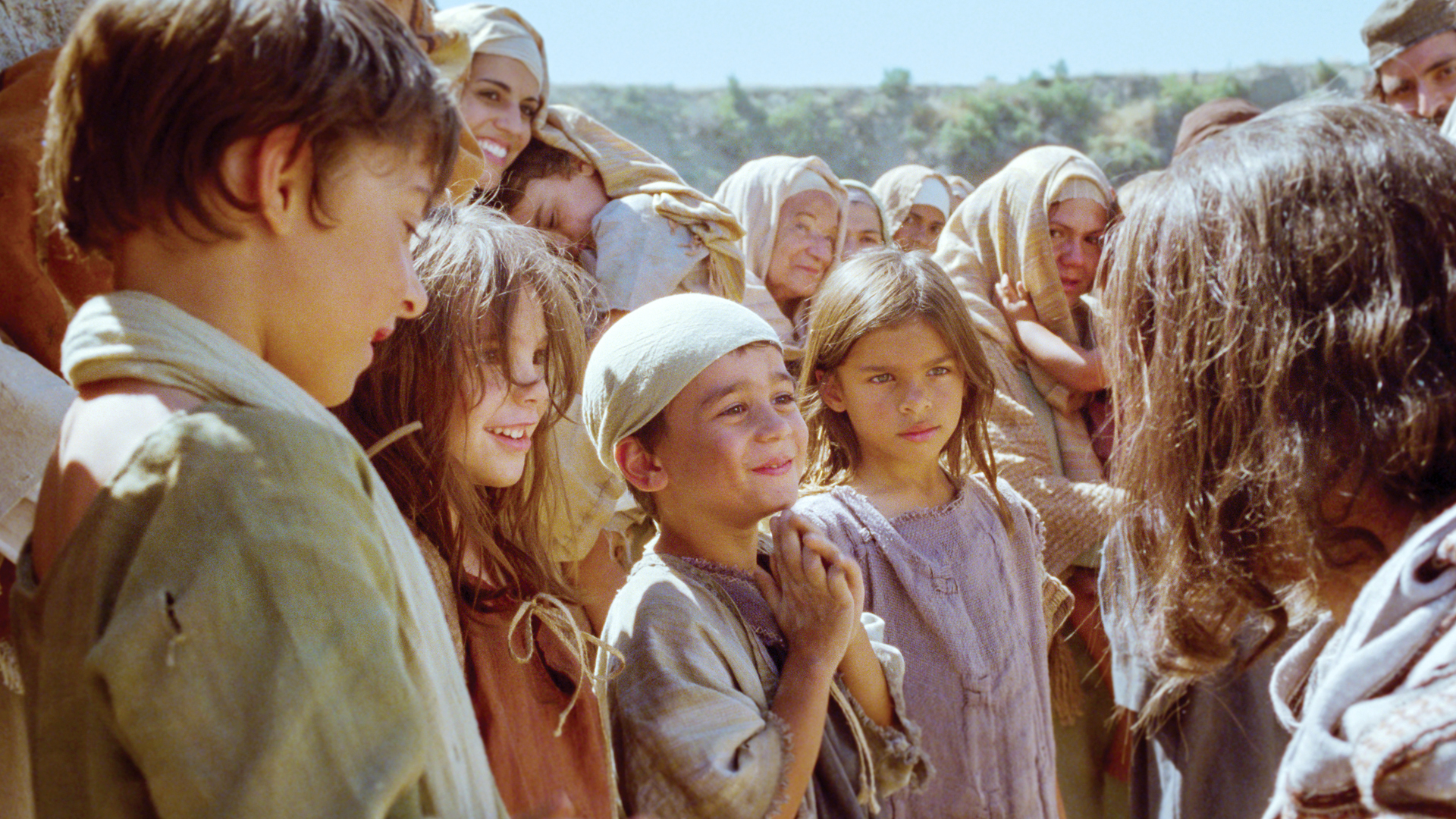 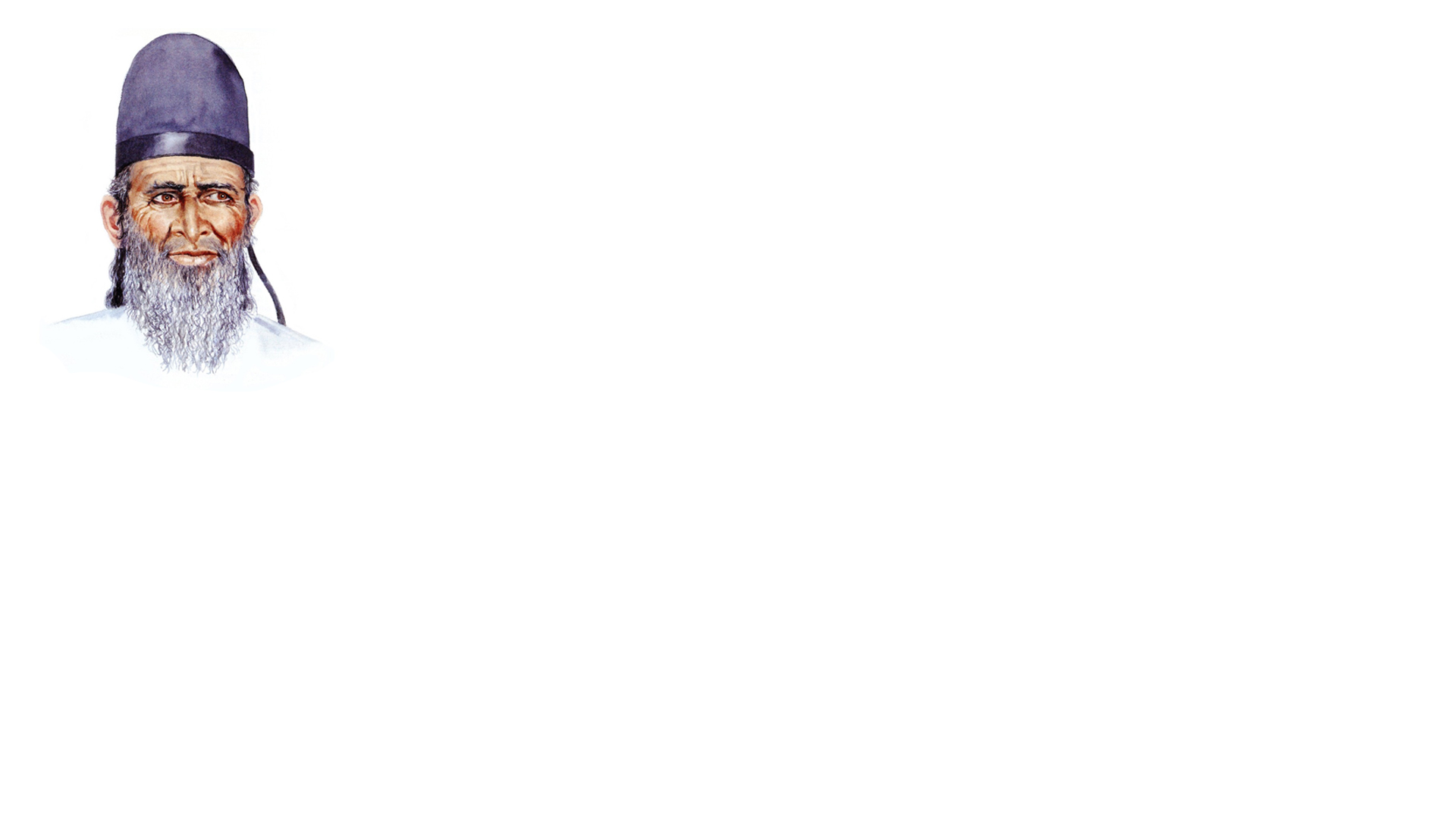 Barnabas
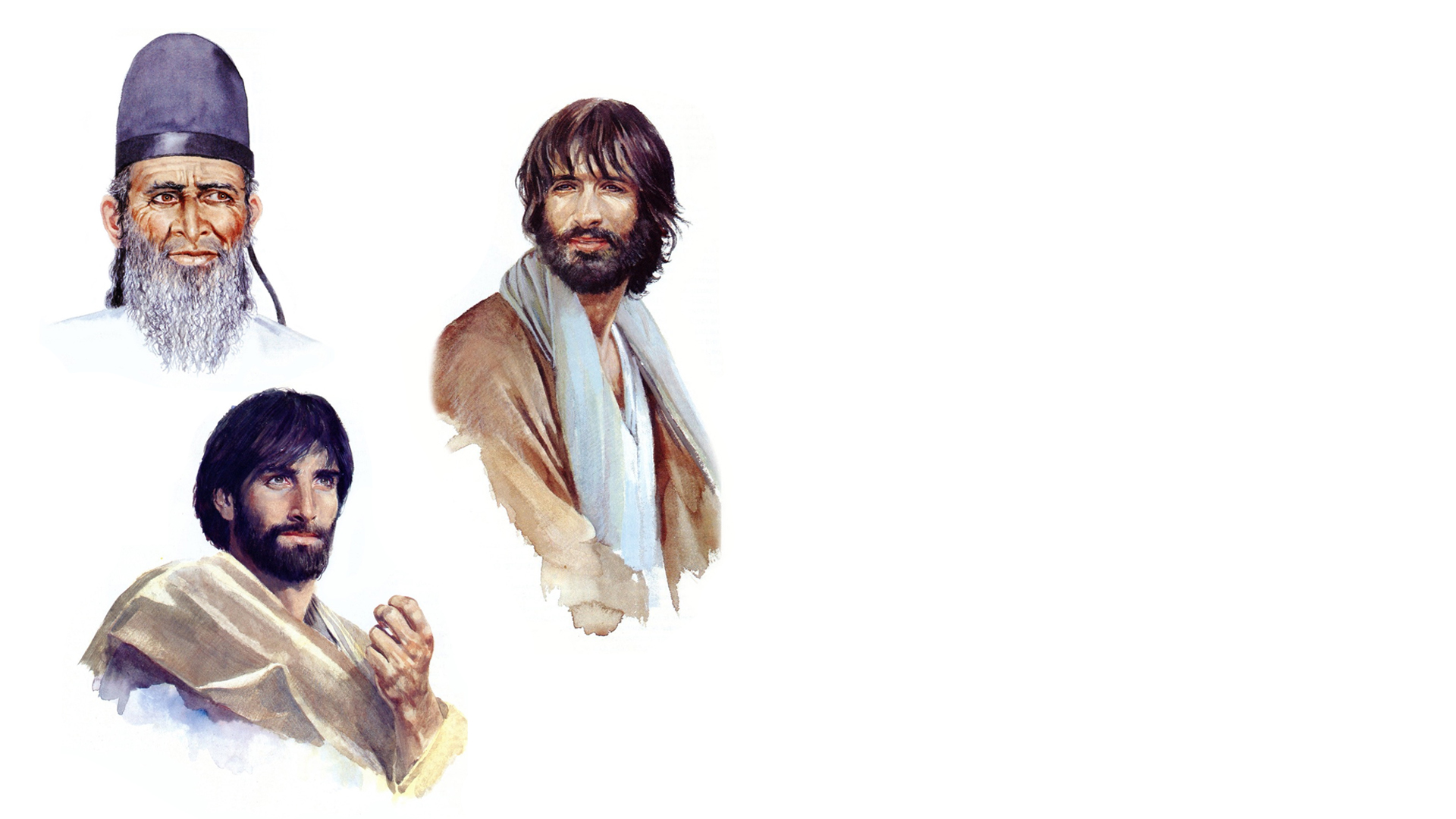 Philip
Barnabas
Stephen
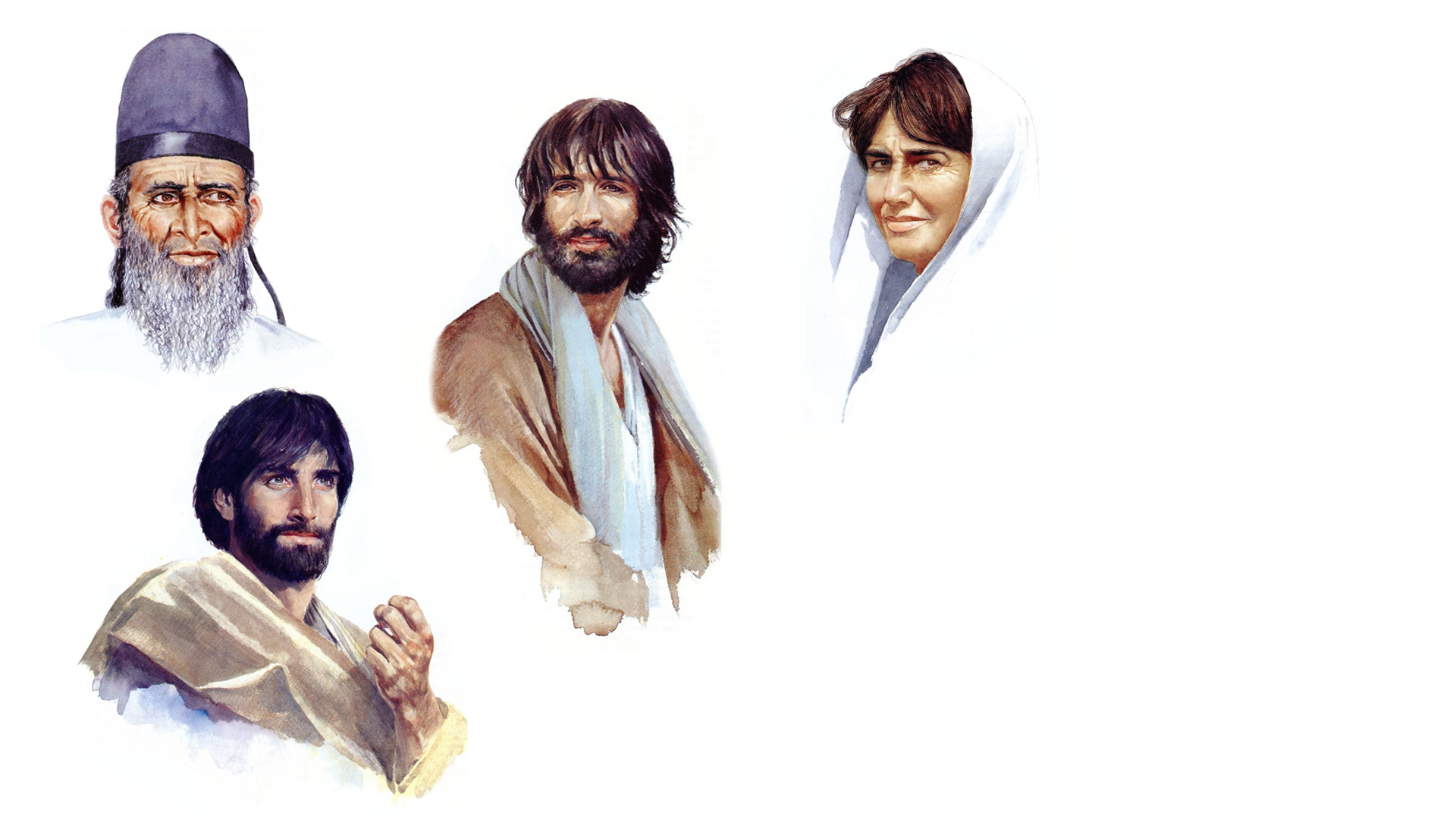 Dorcas
Philip
Barnabas
Stephen
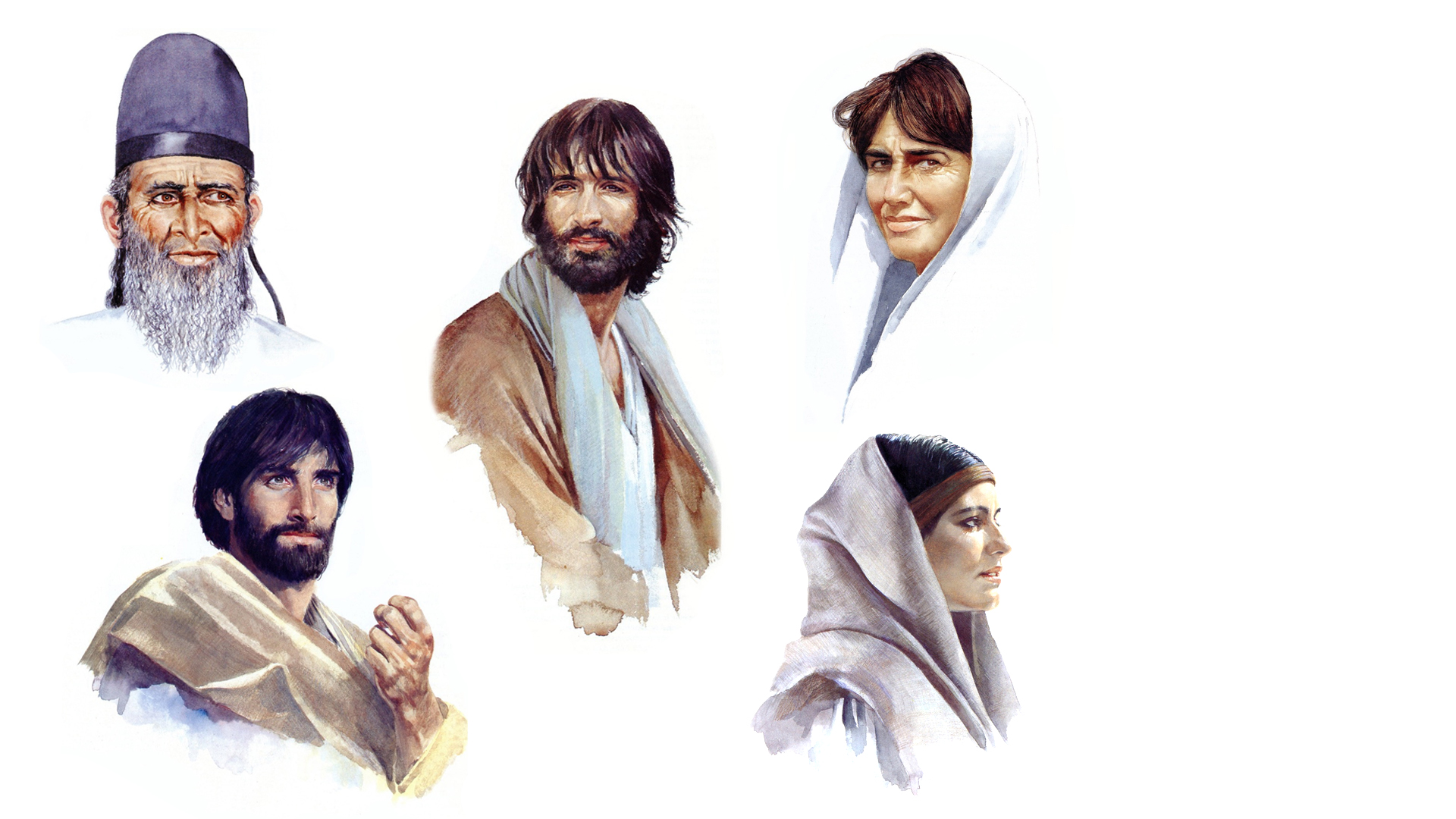 Dorcas
Philip
Barnabas
Stephen
Rhoda
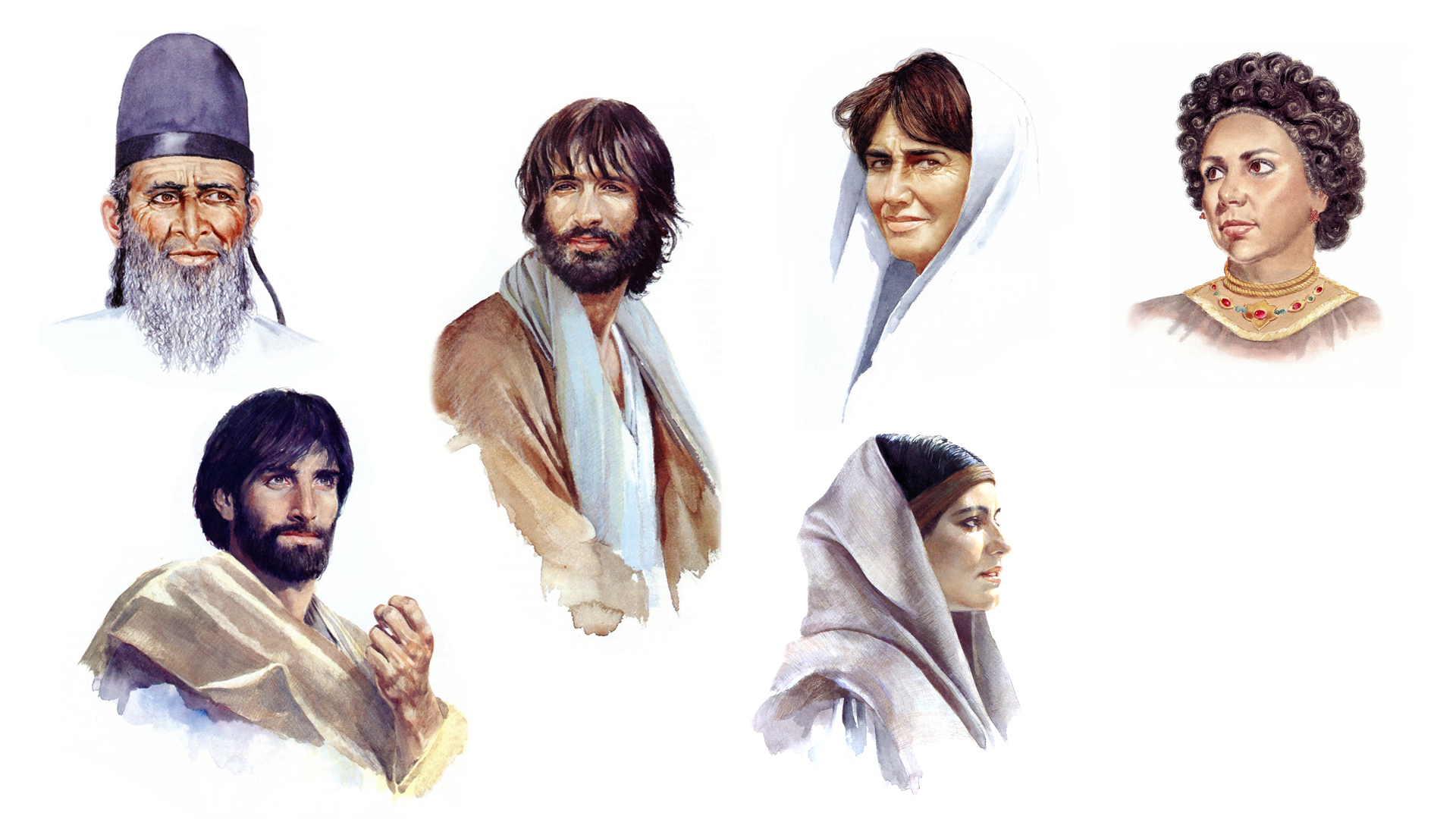 Dorcas
Philip
Lydia
Barnabas
Stephen
Rhoda
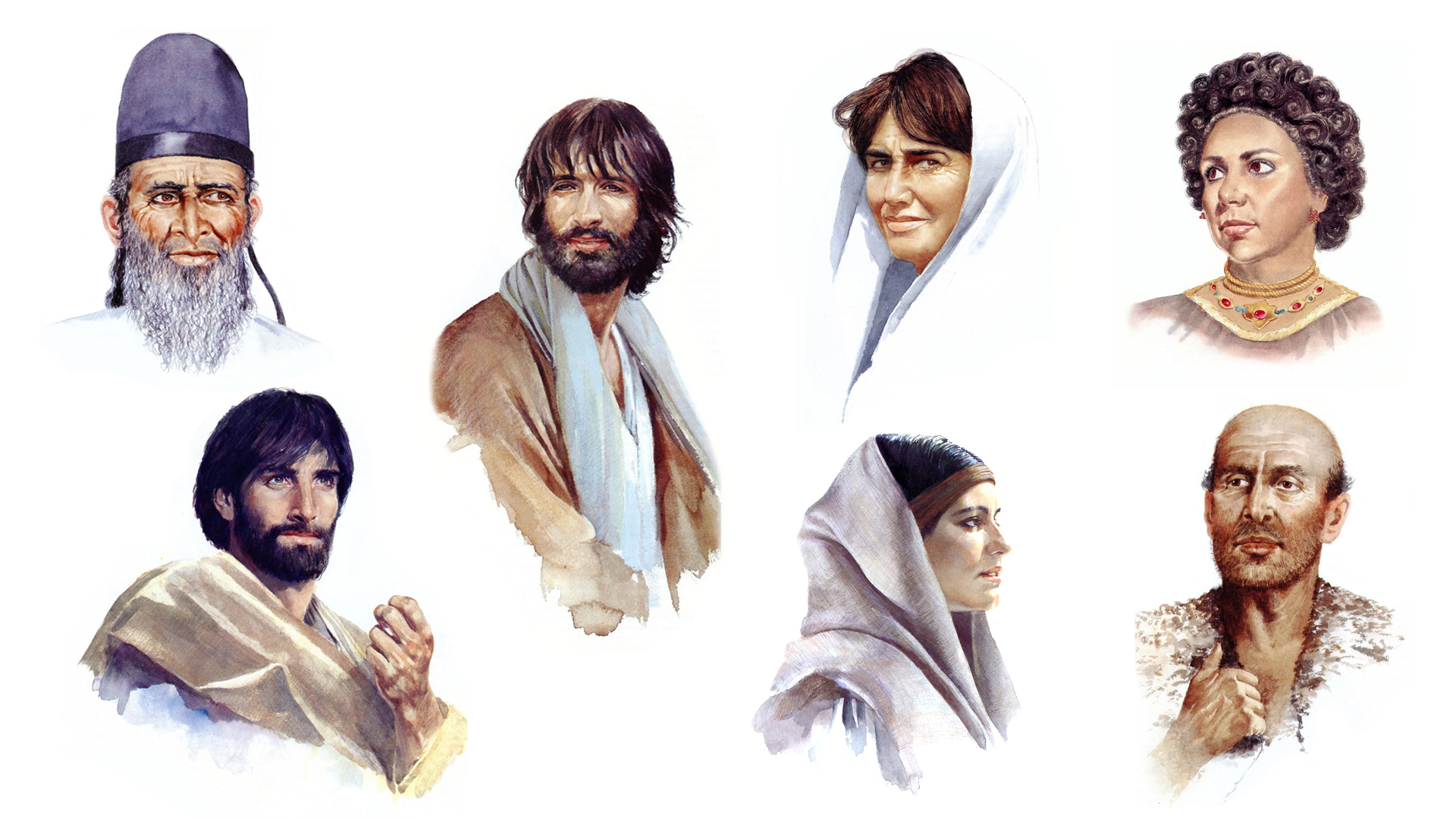 Dorcas
Philip
Lydia
Barnabas
Stephen
The Jailer
Rhoda
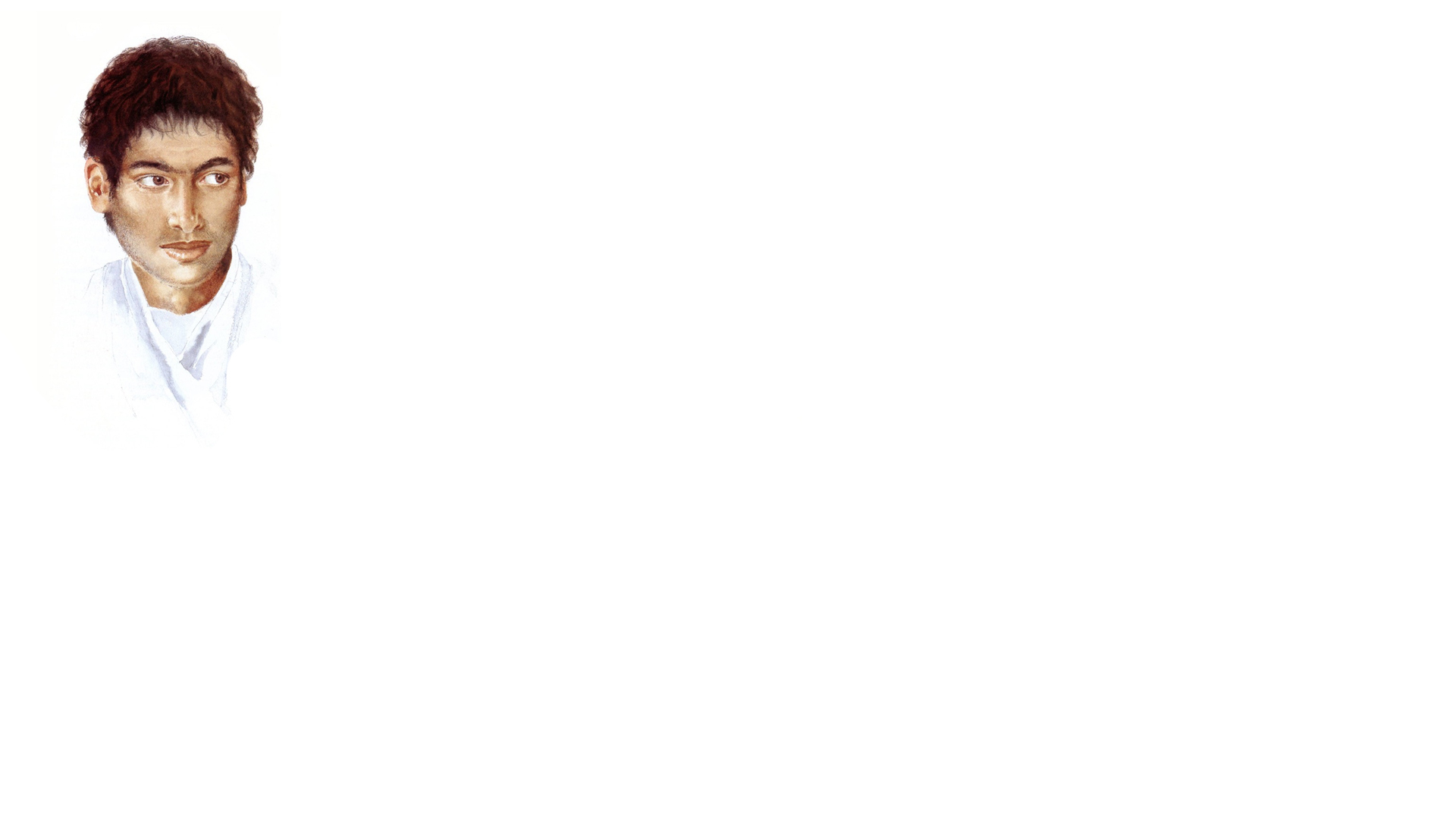 Timothy
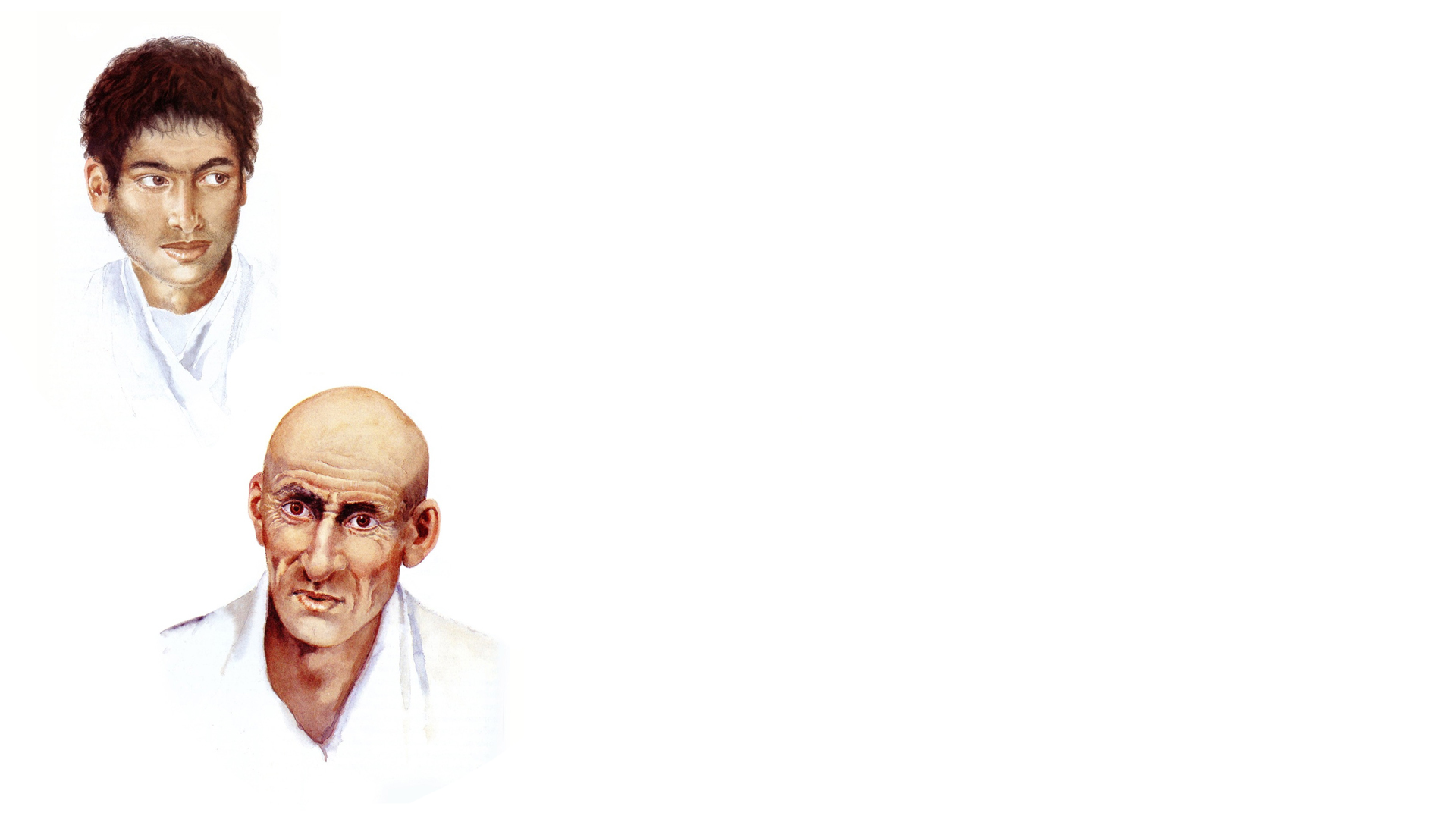 Timothy
Aeneas
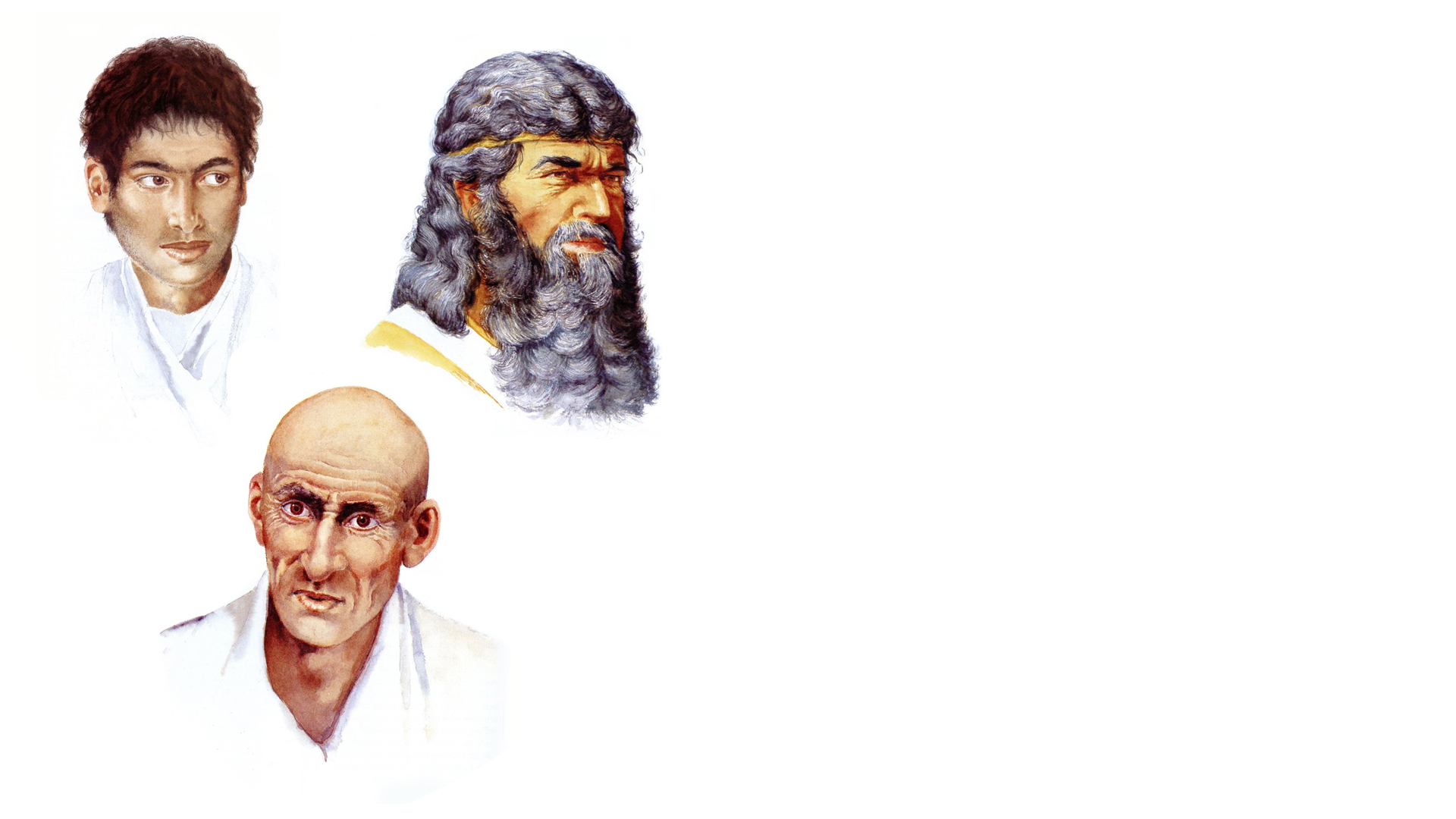 Timothy
Ananias
Aeneas
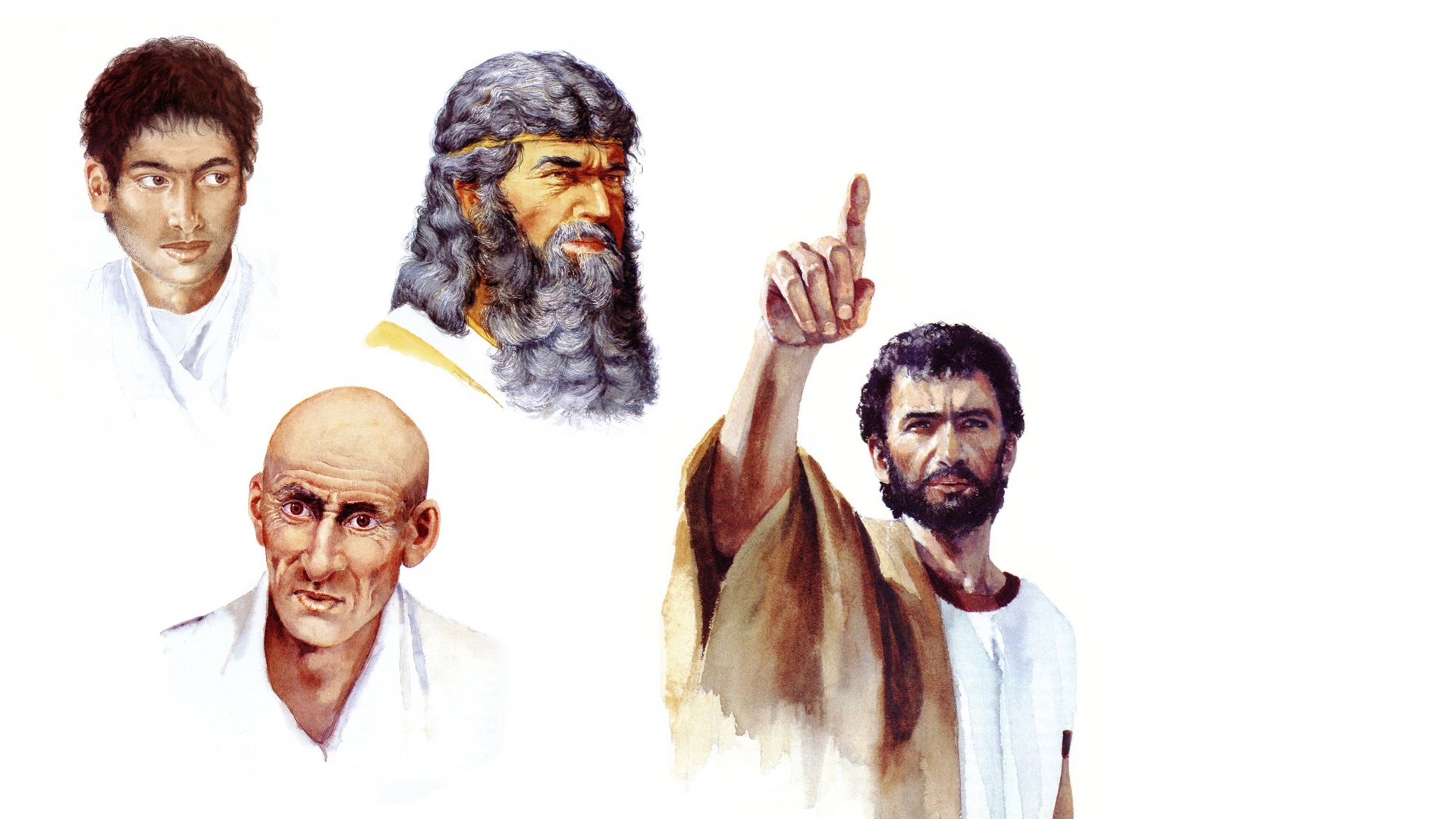 Timothy
Ananias
Saul
Aeneas
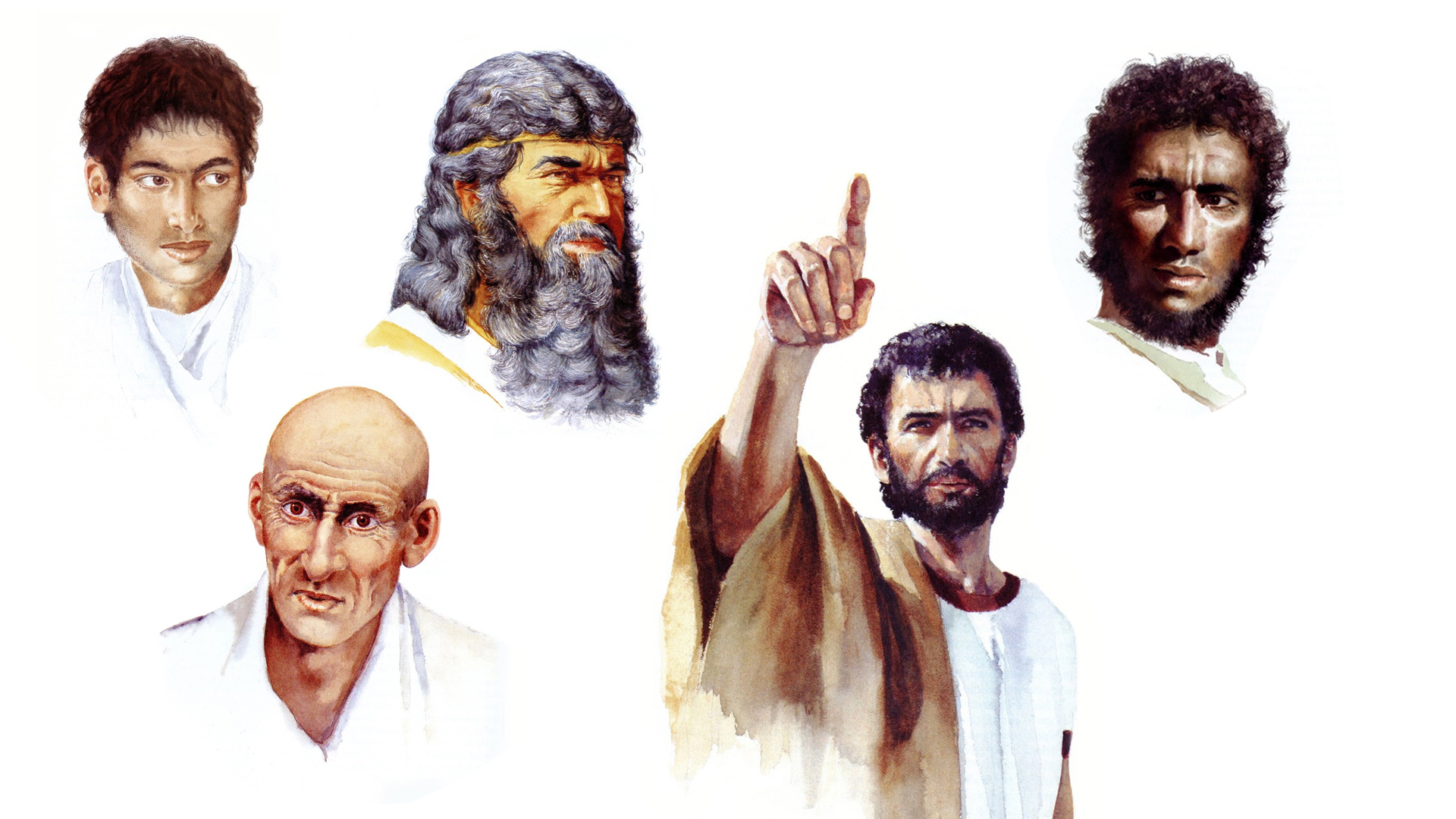 Ethiopian Eunuch
Timothy
Ananias
Saul
Aeneas
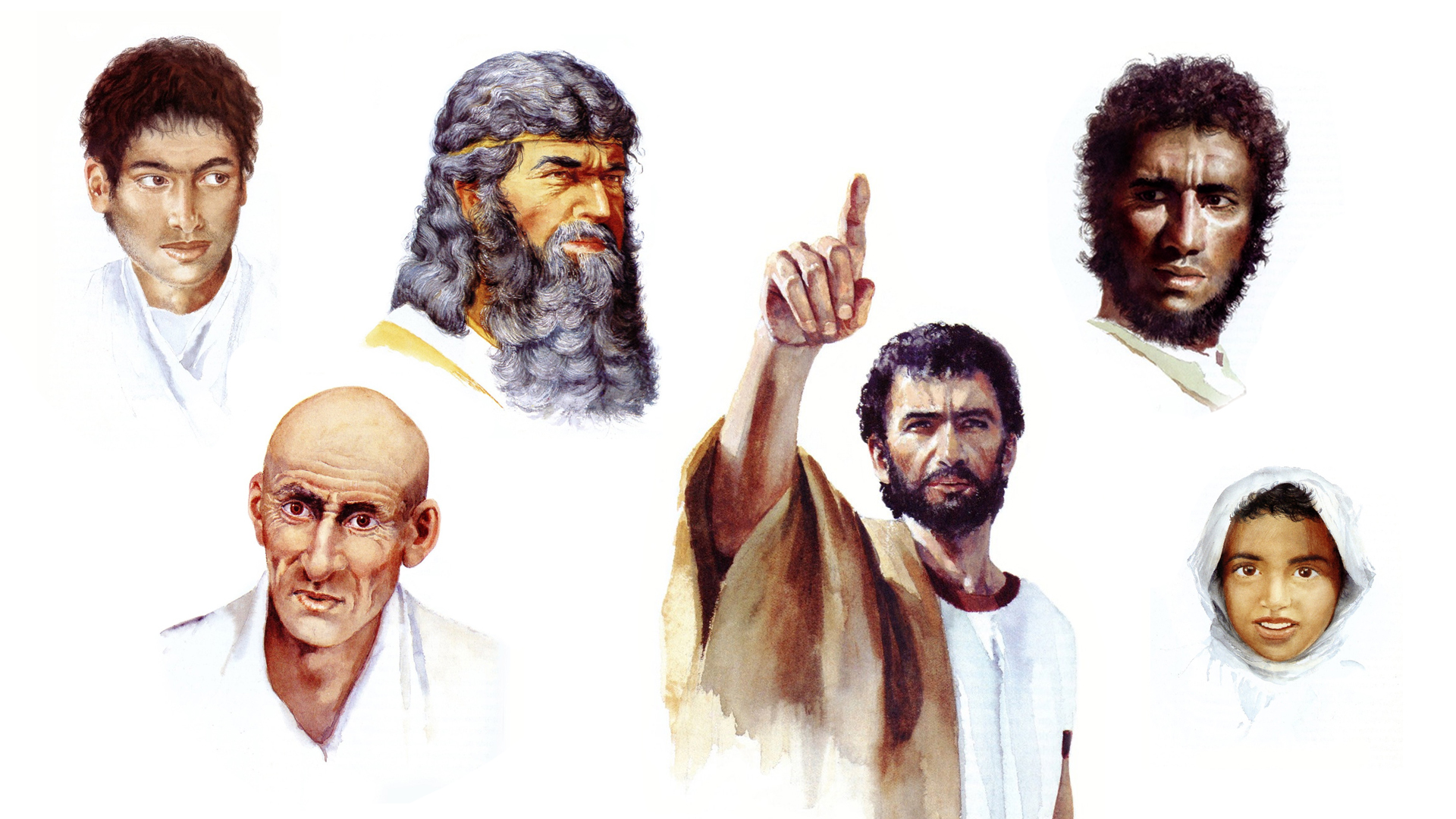 Ethiopian Eunuch
Lydia
Timothy
Ananias
Saul
Aeneas
Eutychus
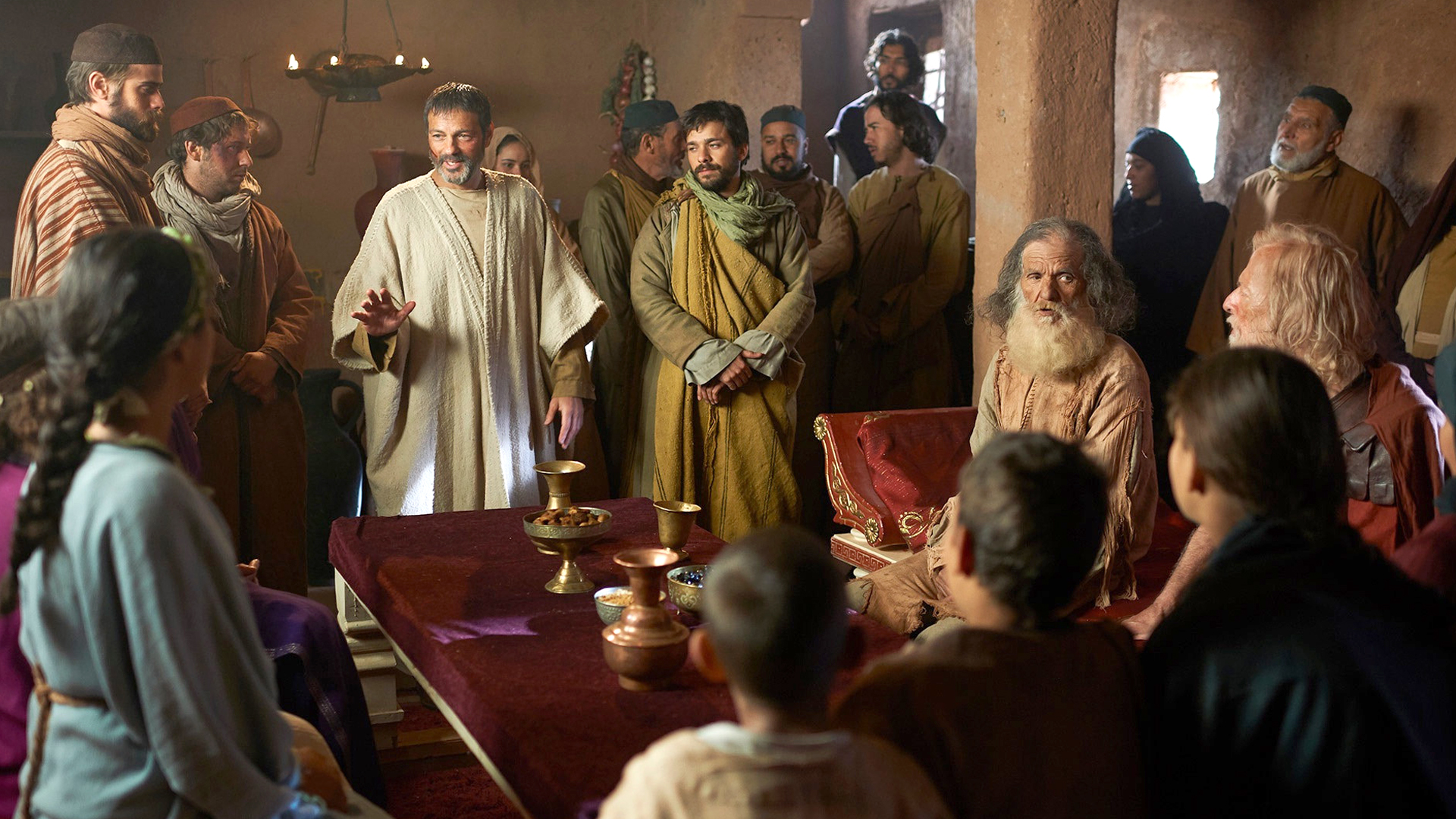 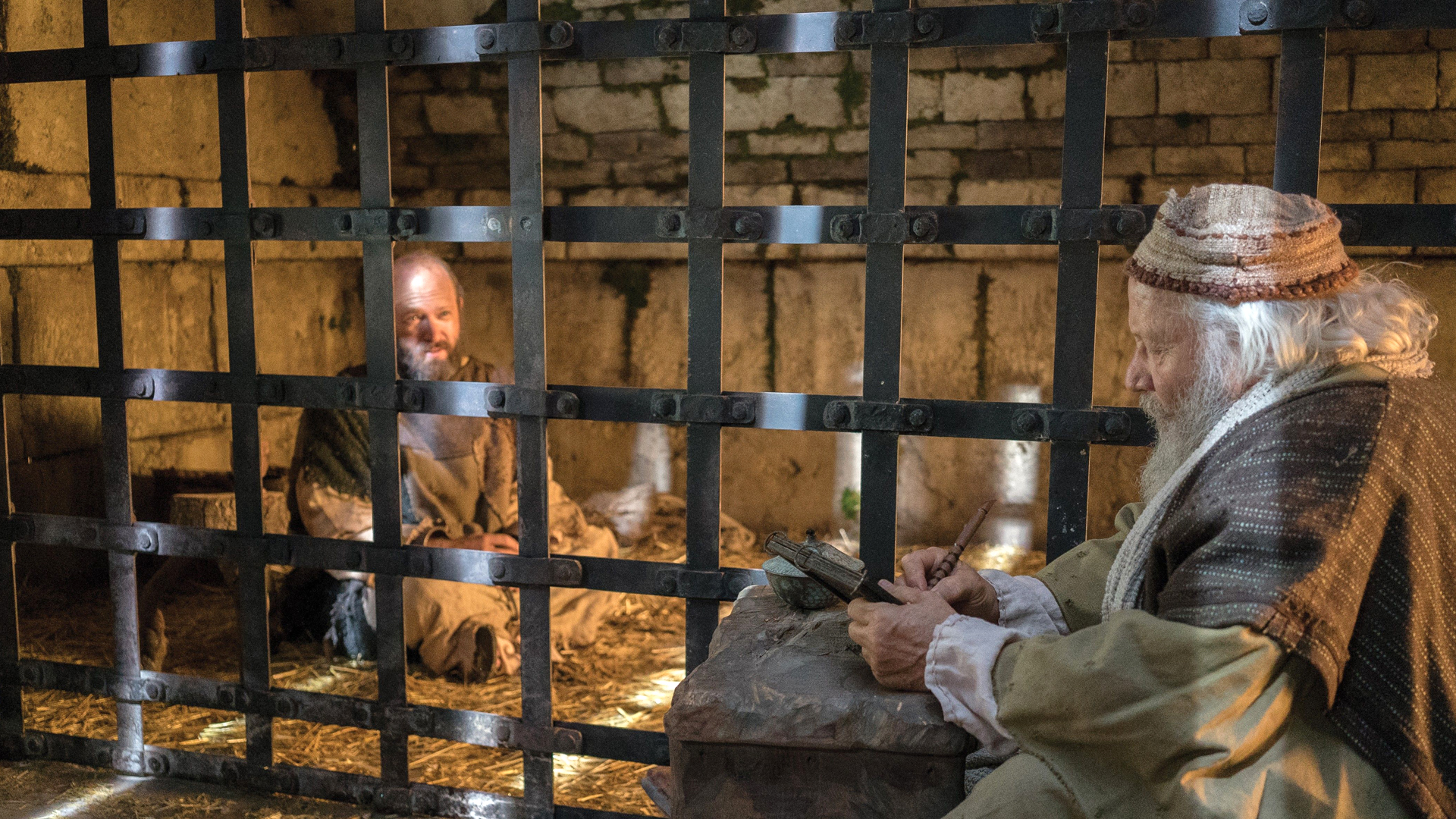 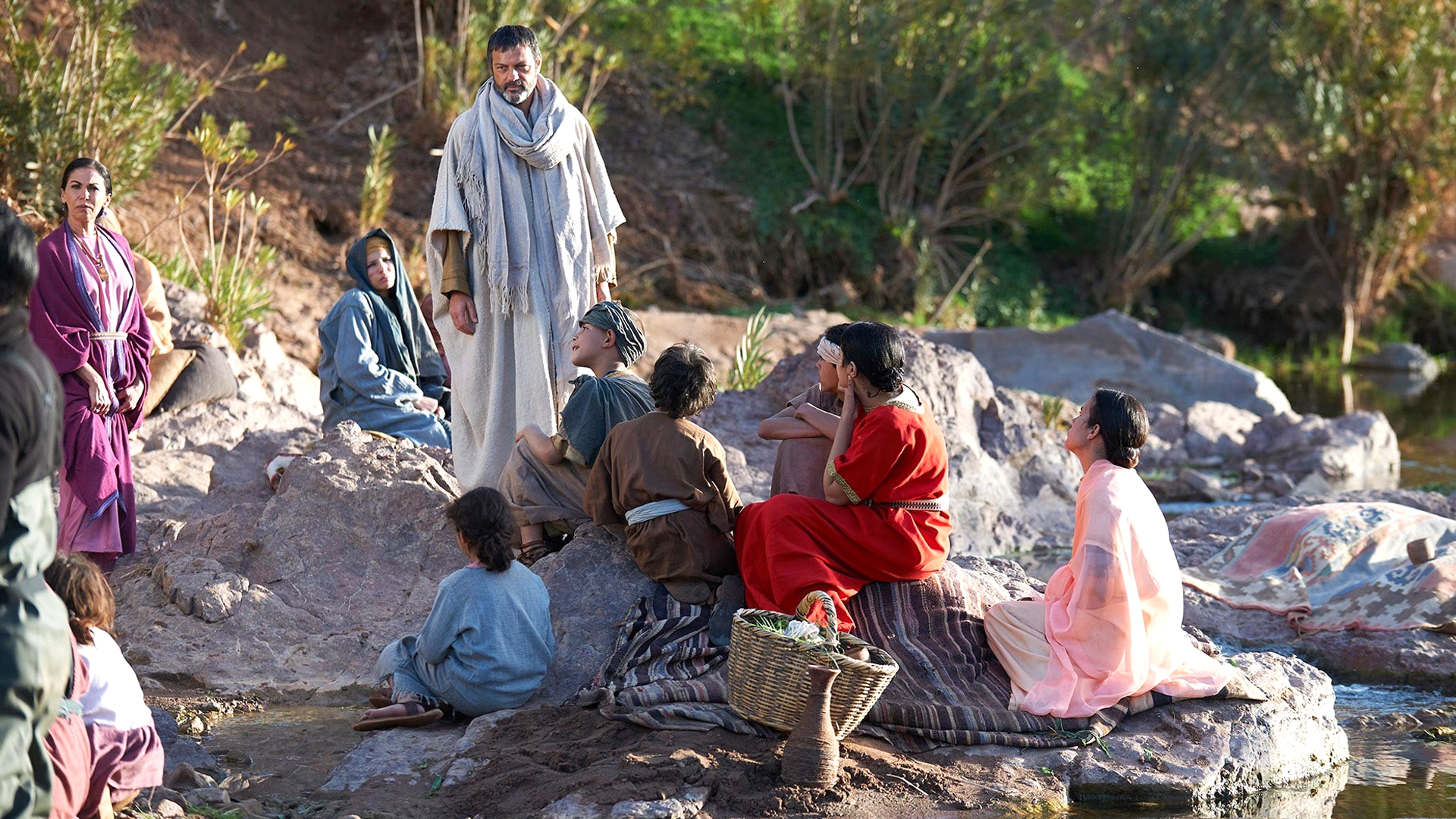 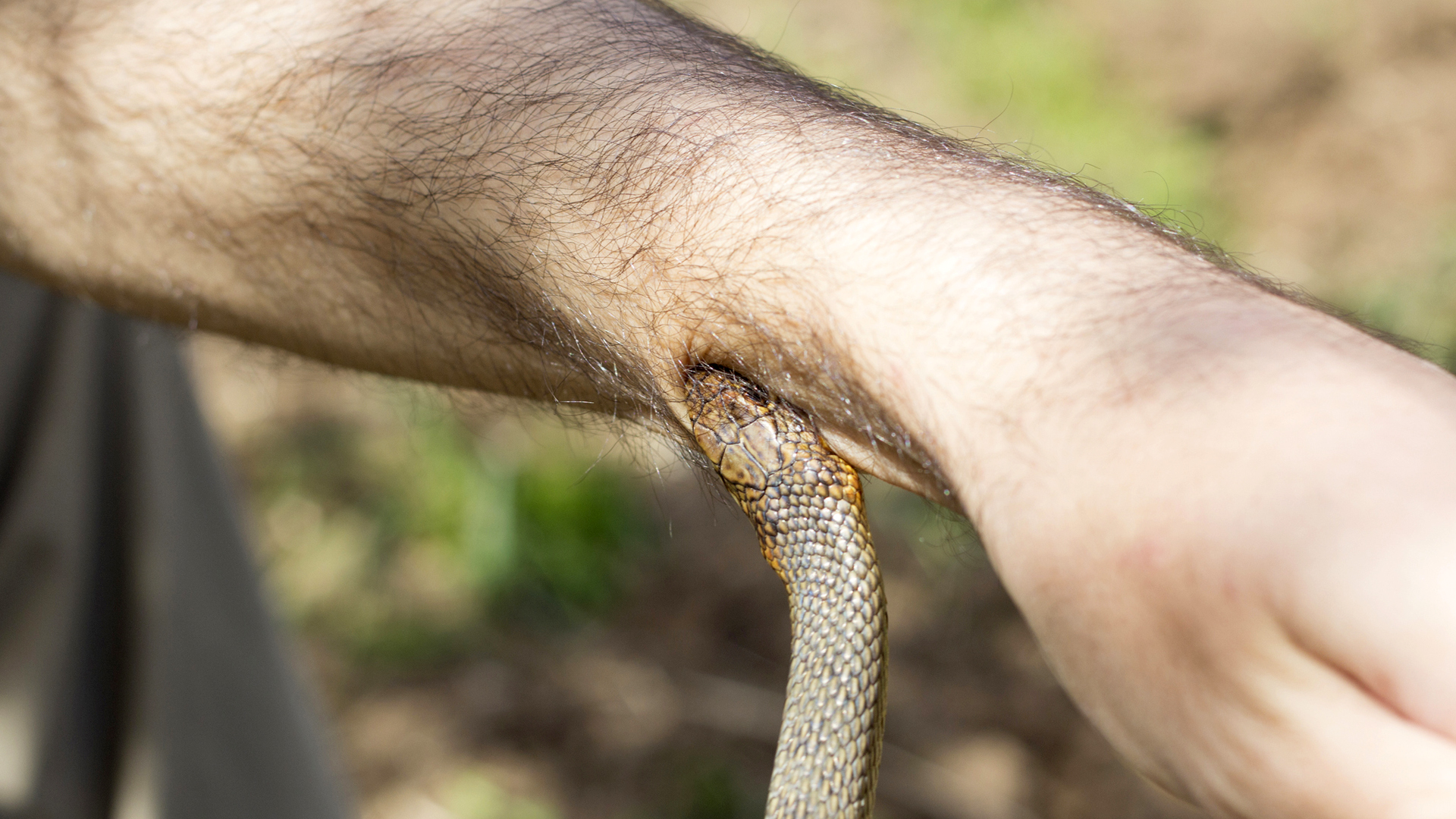 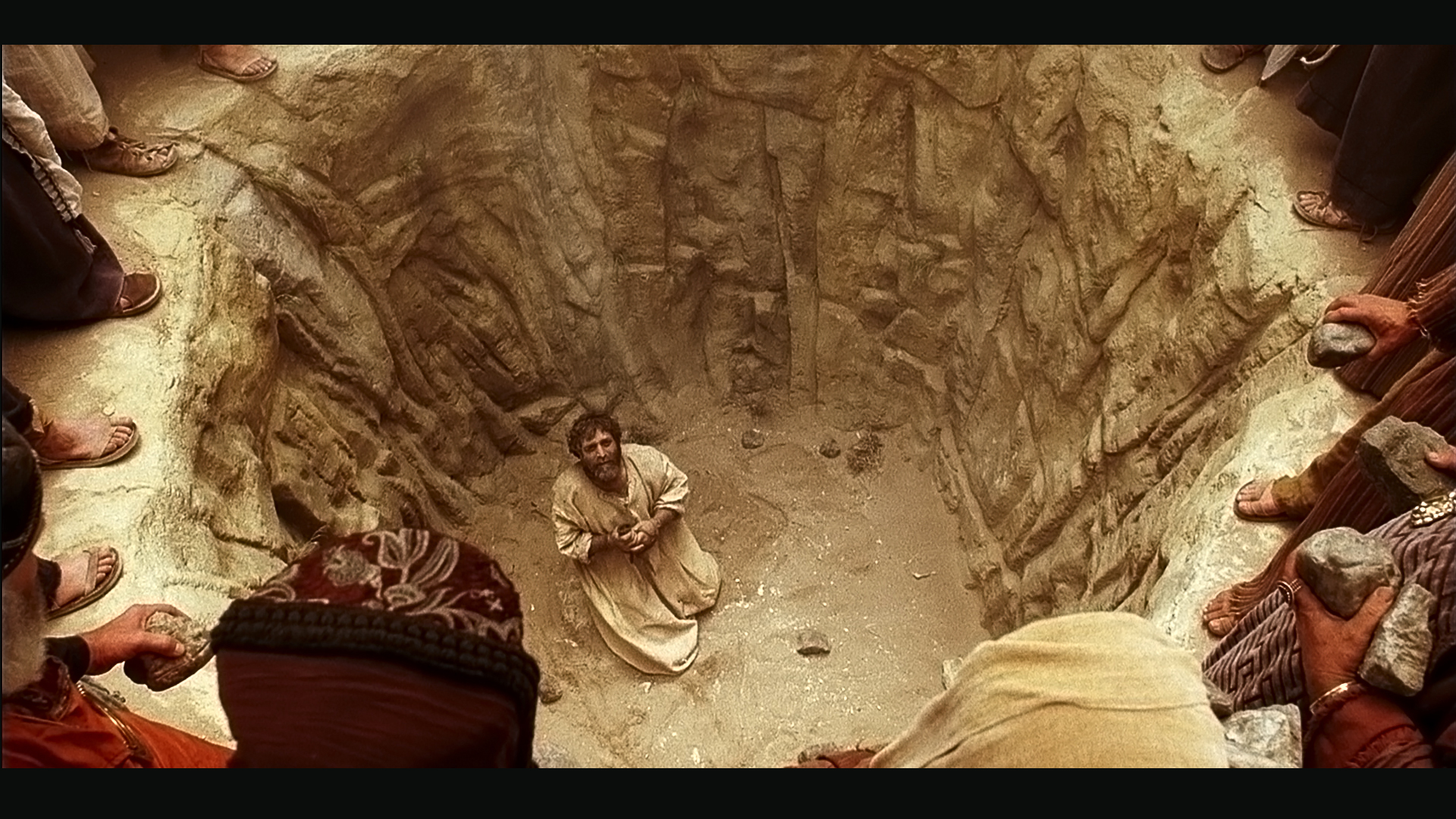 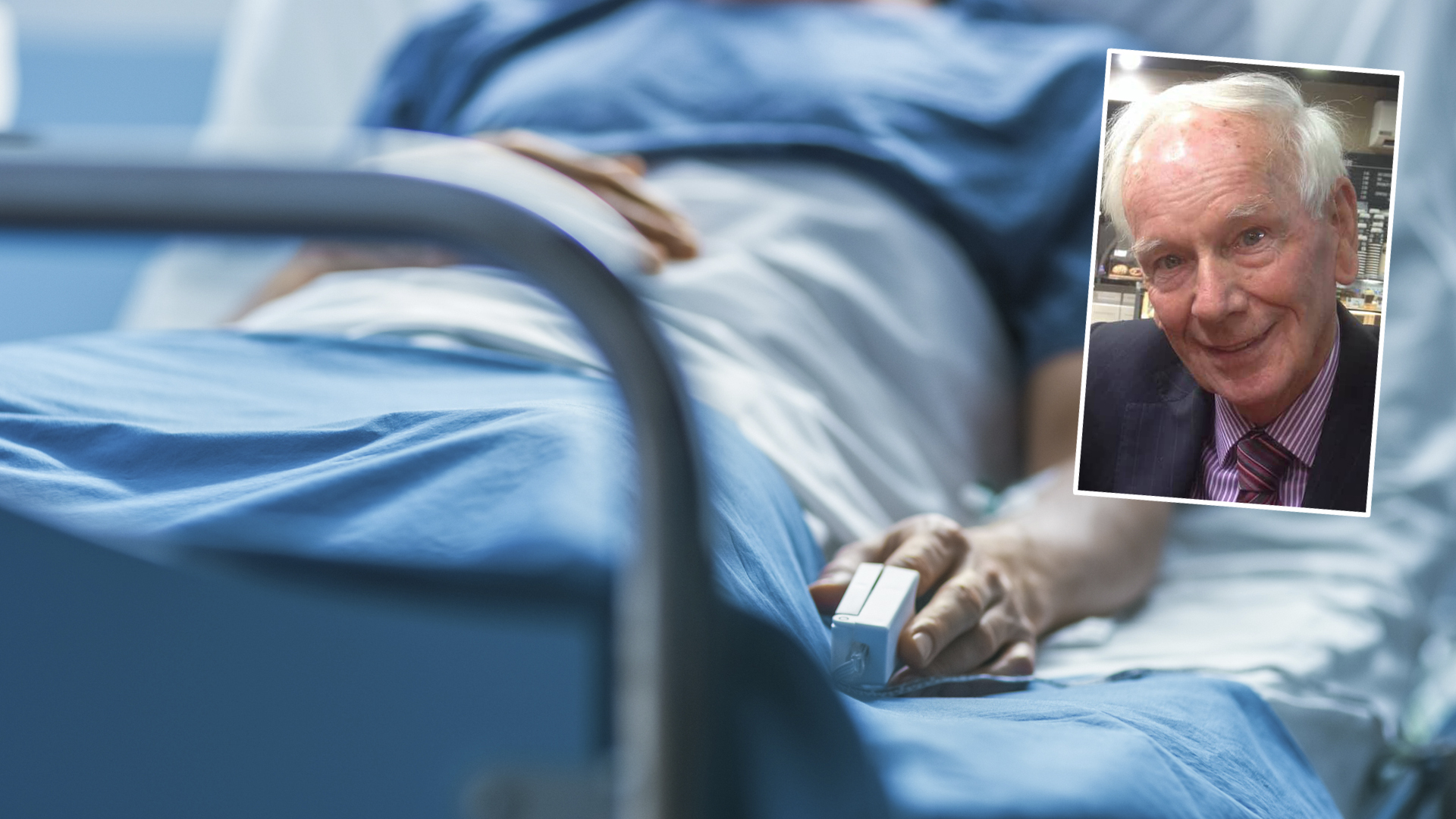 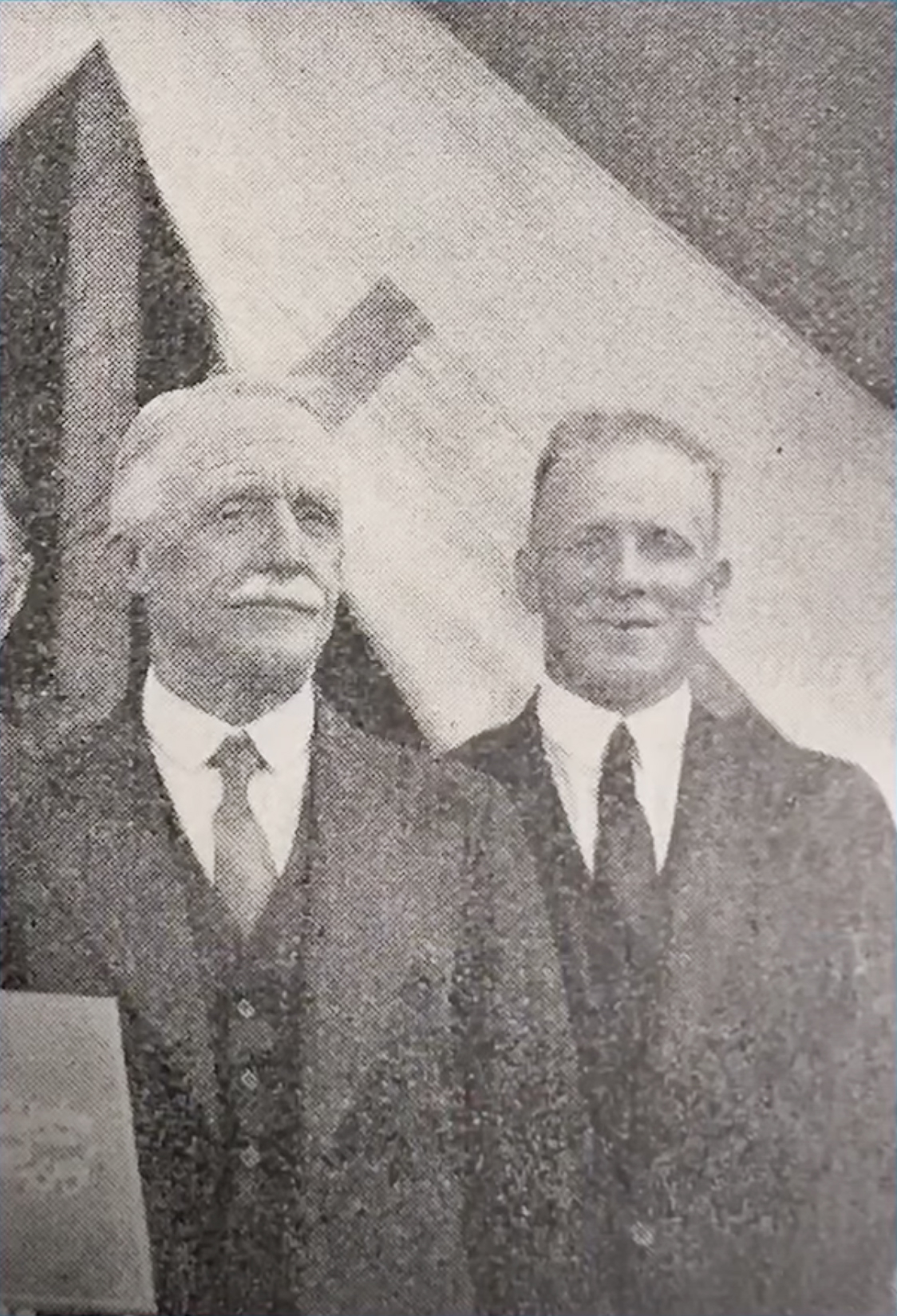 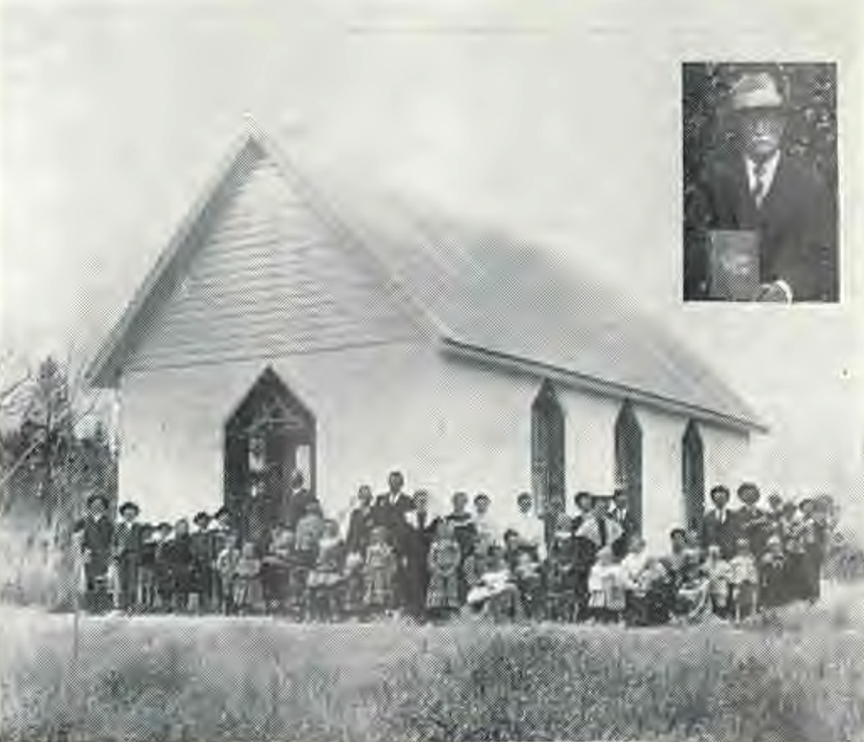 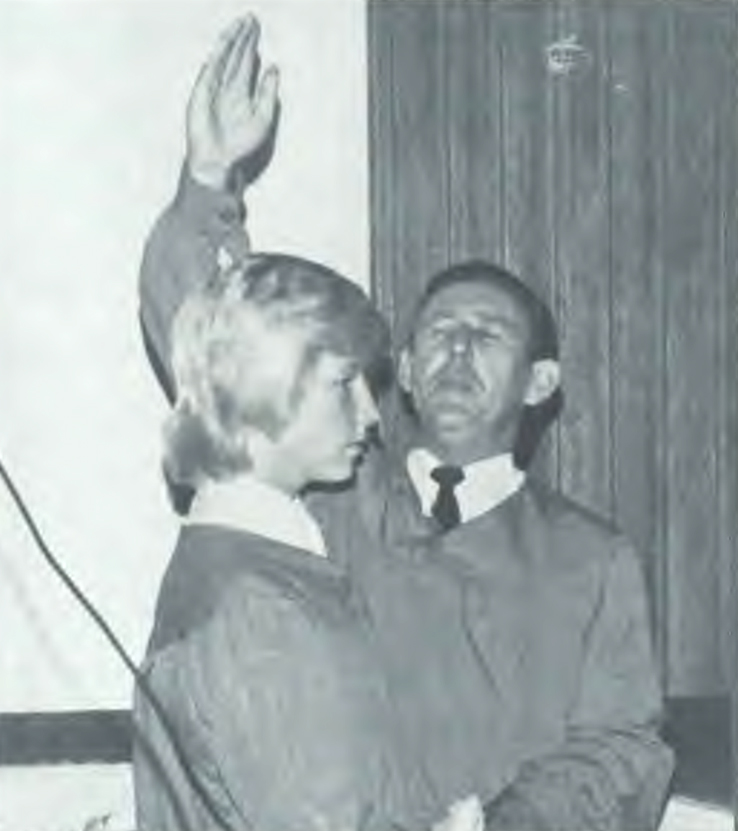 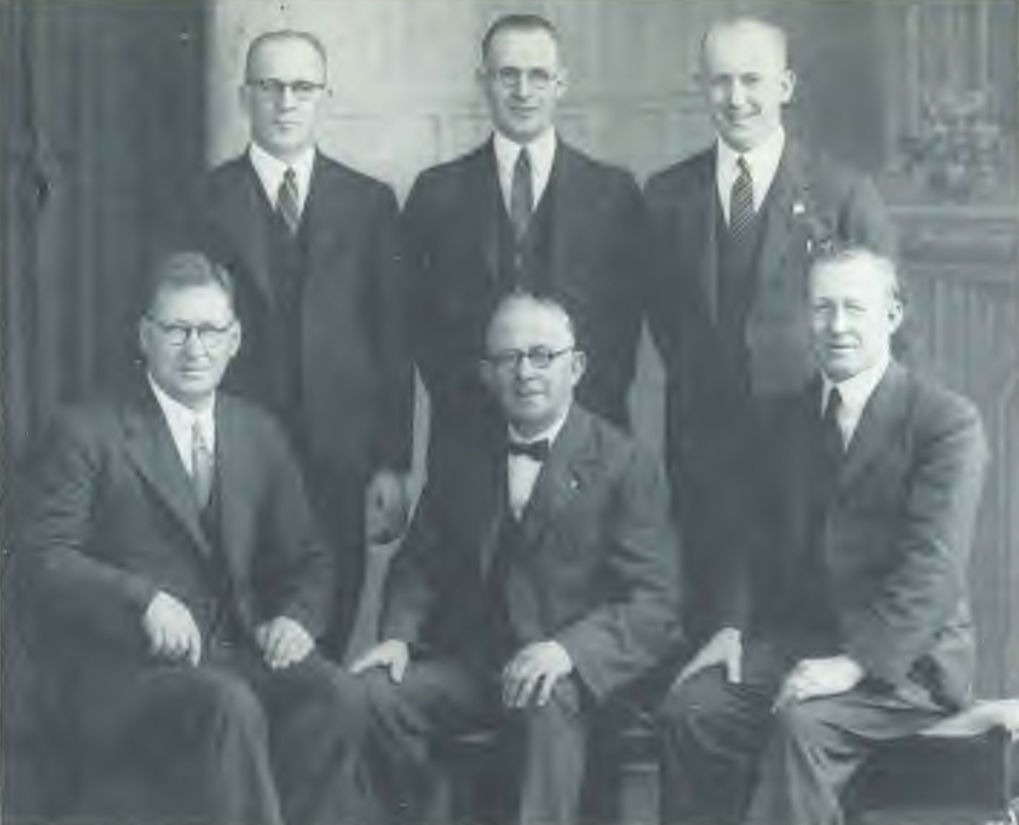 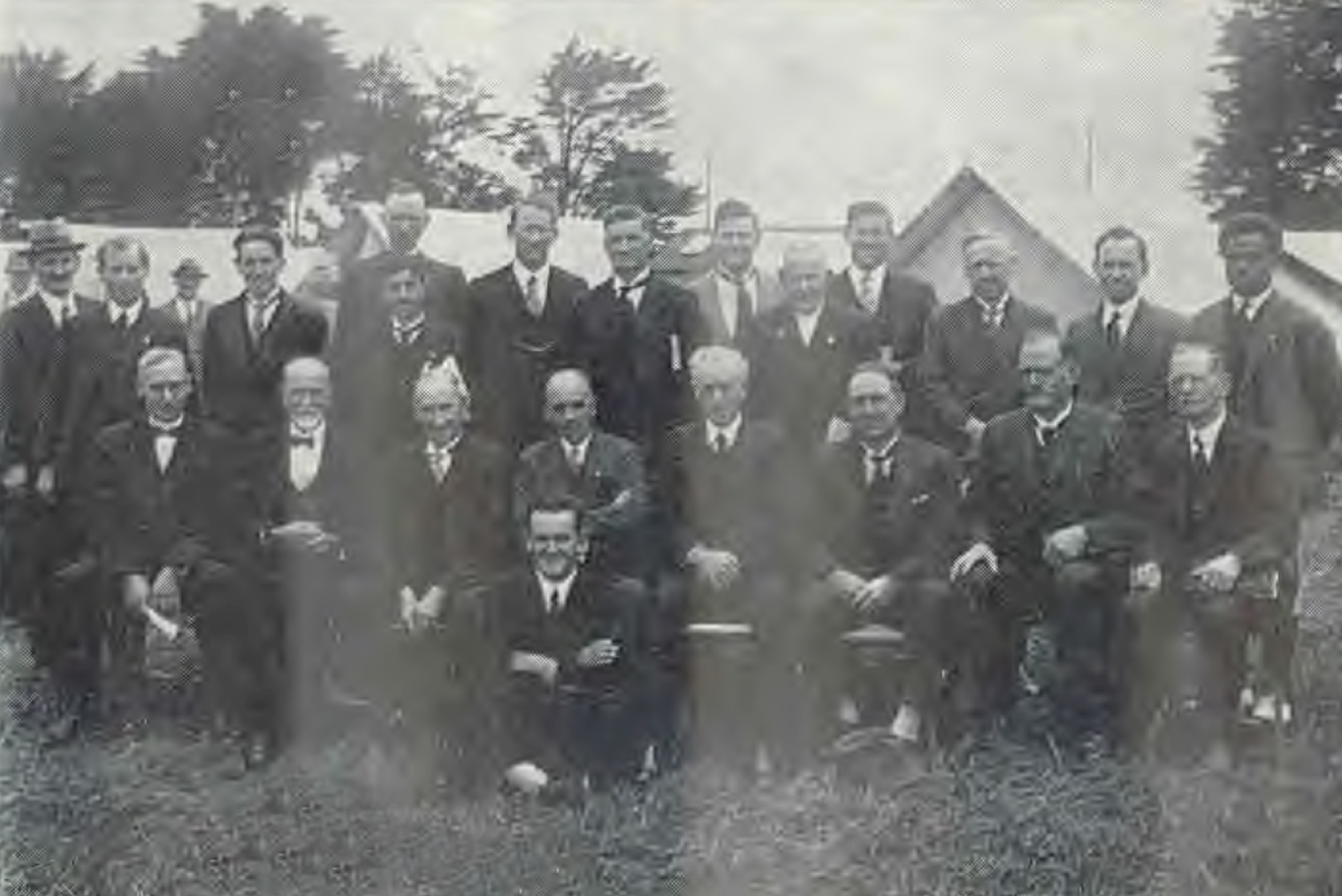 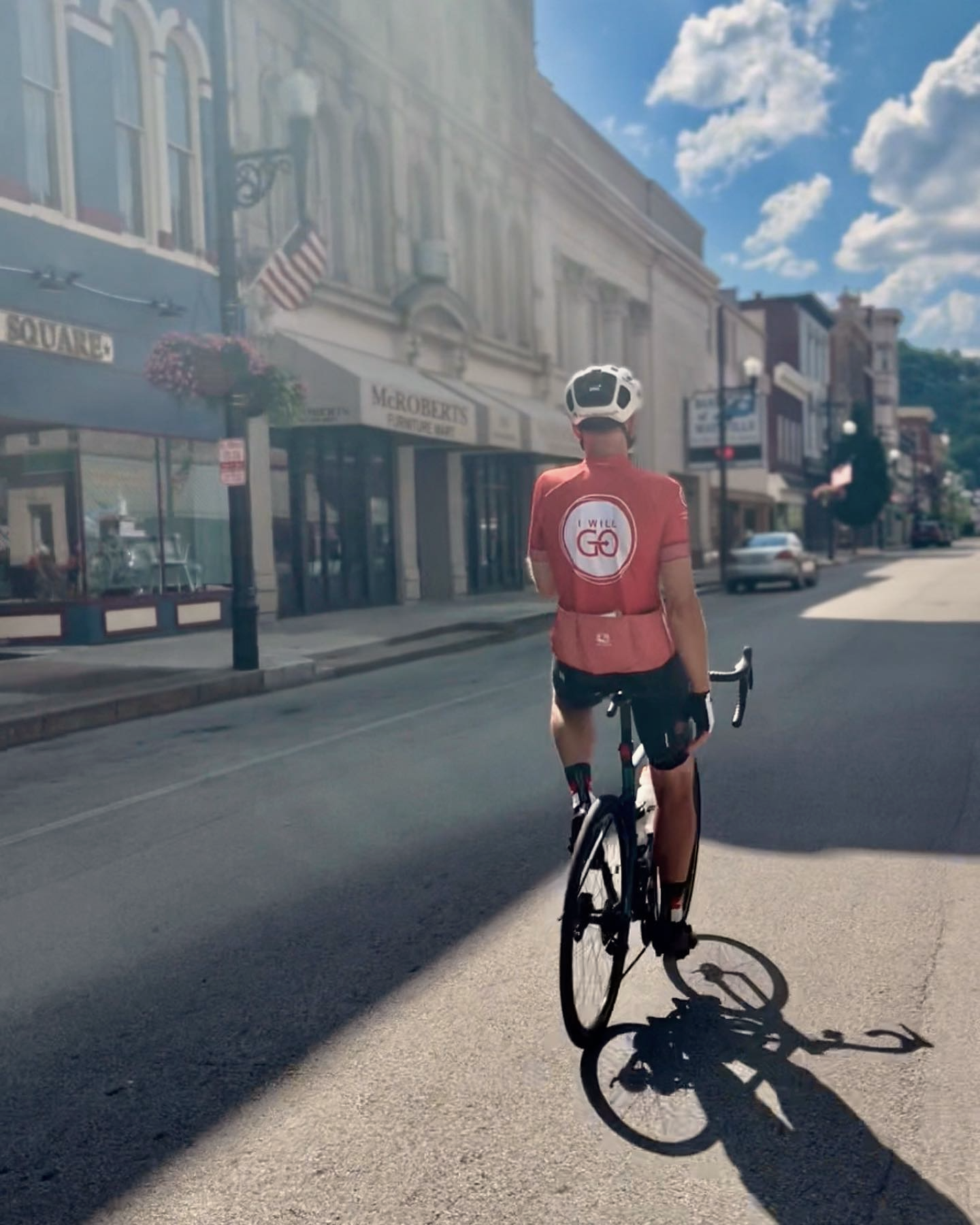 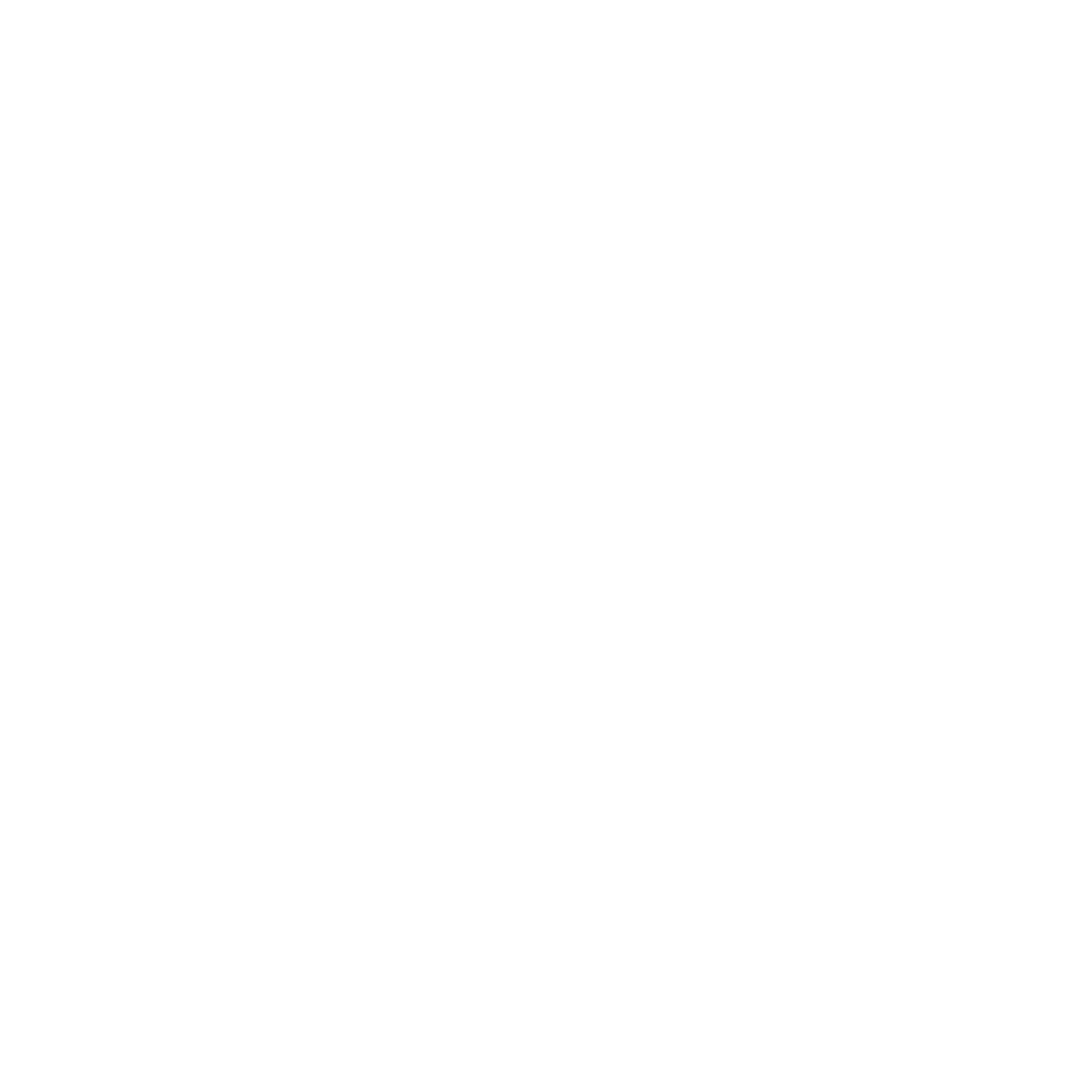